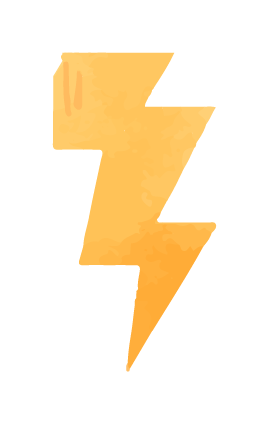 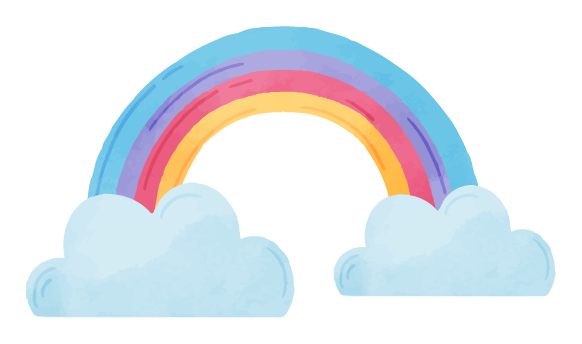 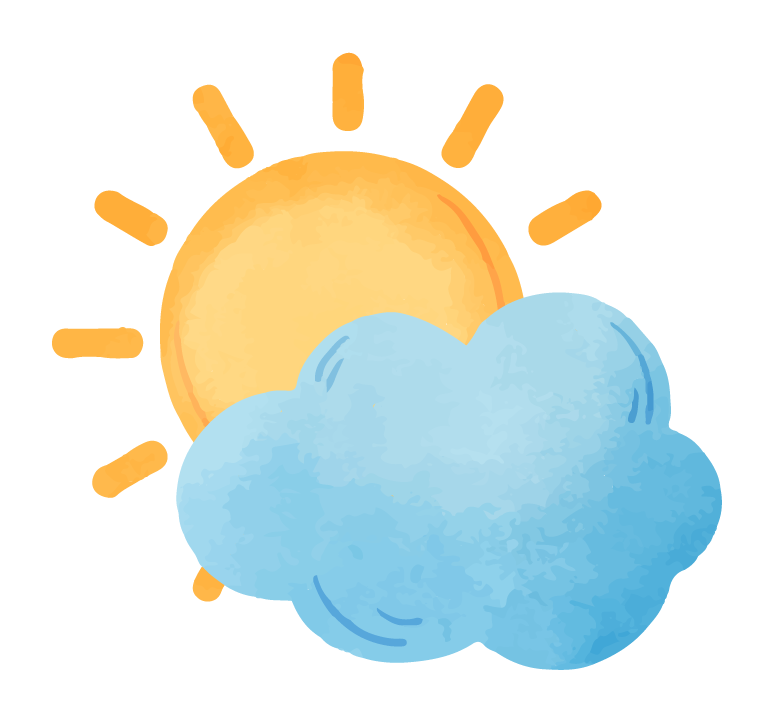 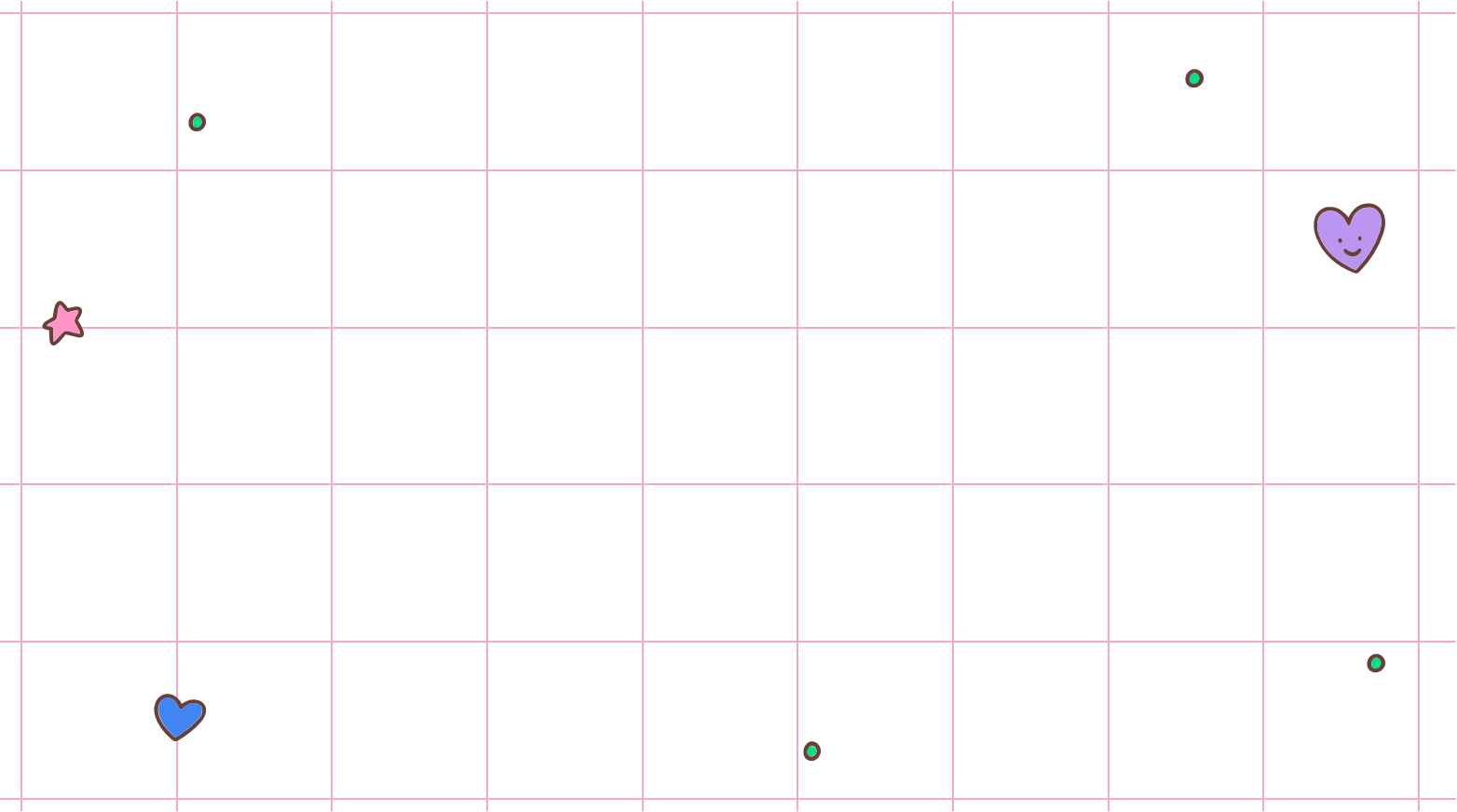 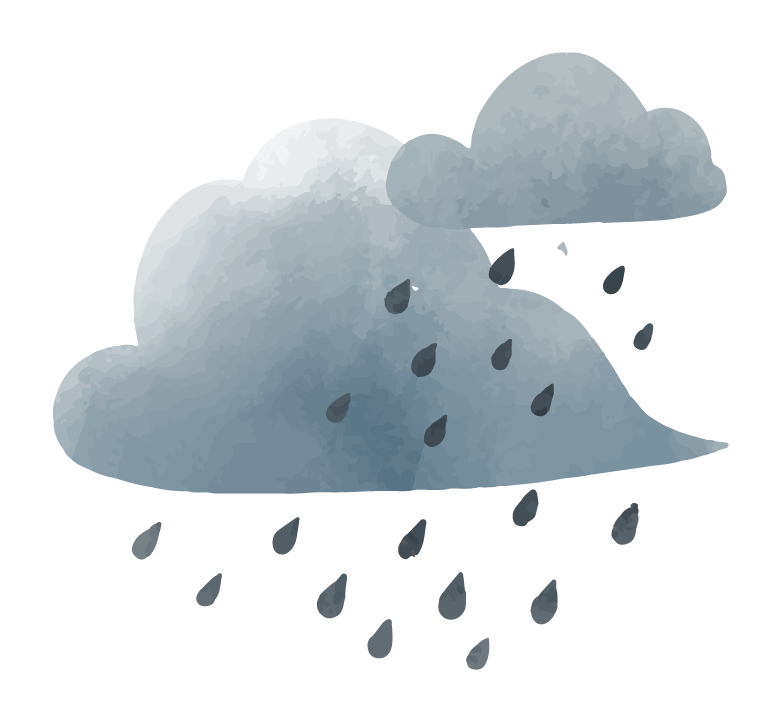 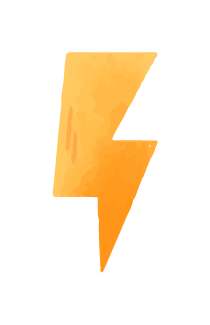 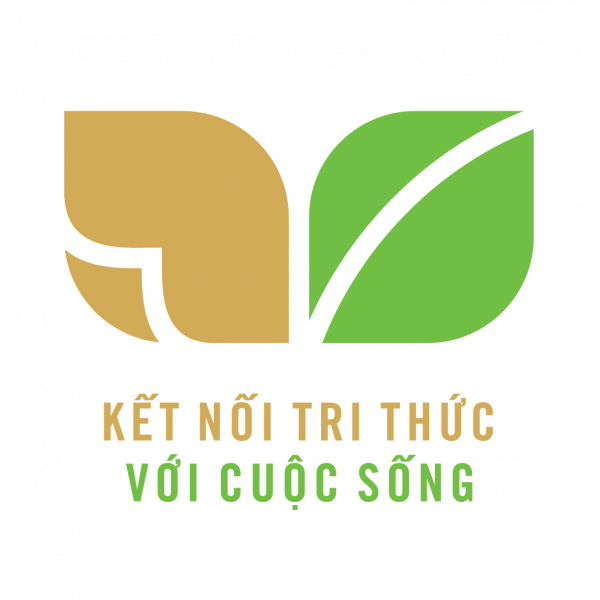 Phép trừ (có nhớ)
Phép trừ (có nhớ)
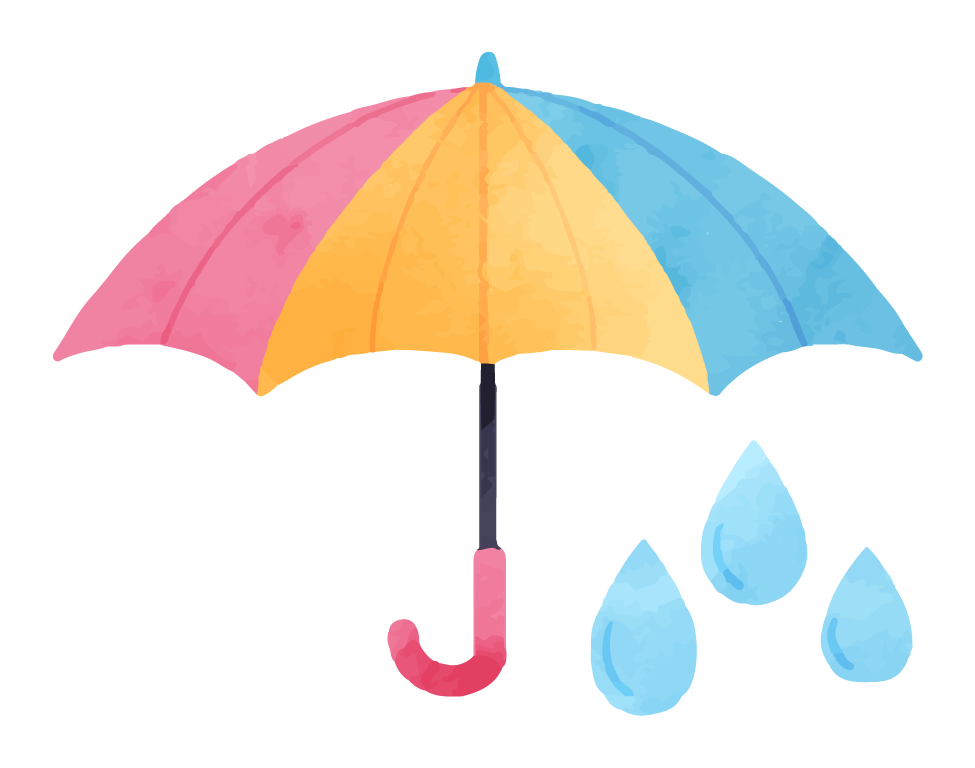 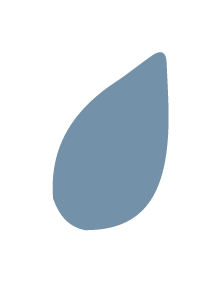 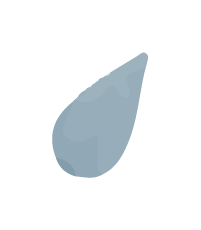 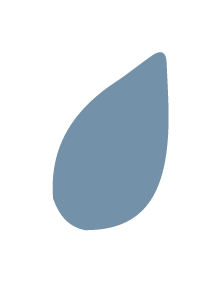 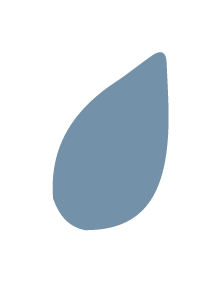 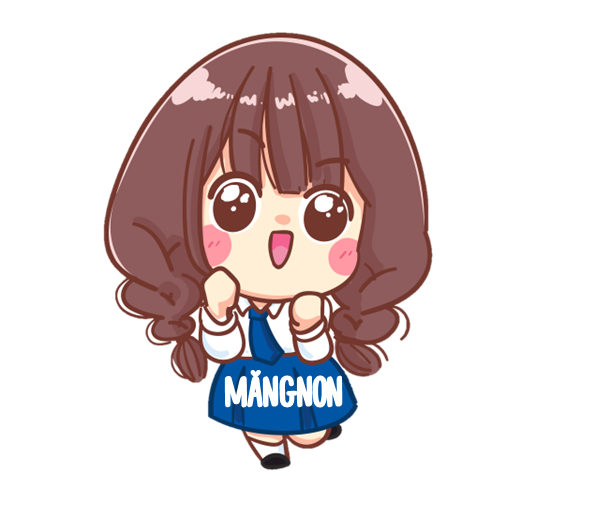 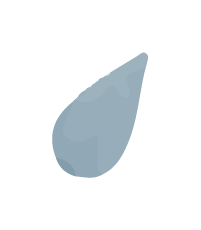 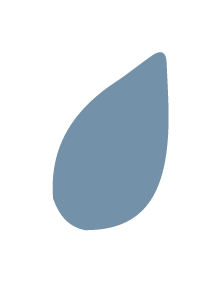 Trong phạm vi 1 000
Trong phạm vi 1 000
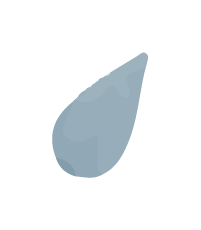 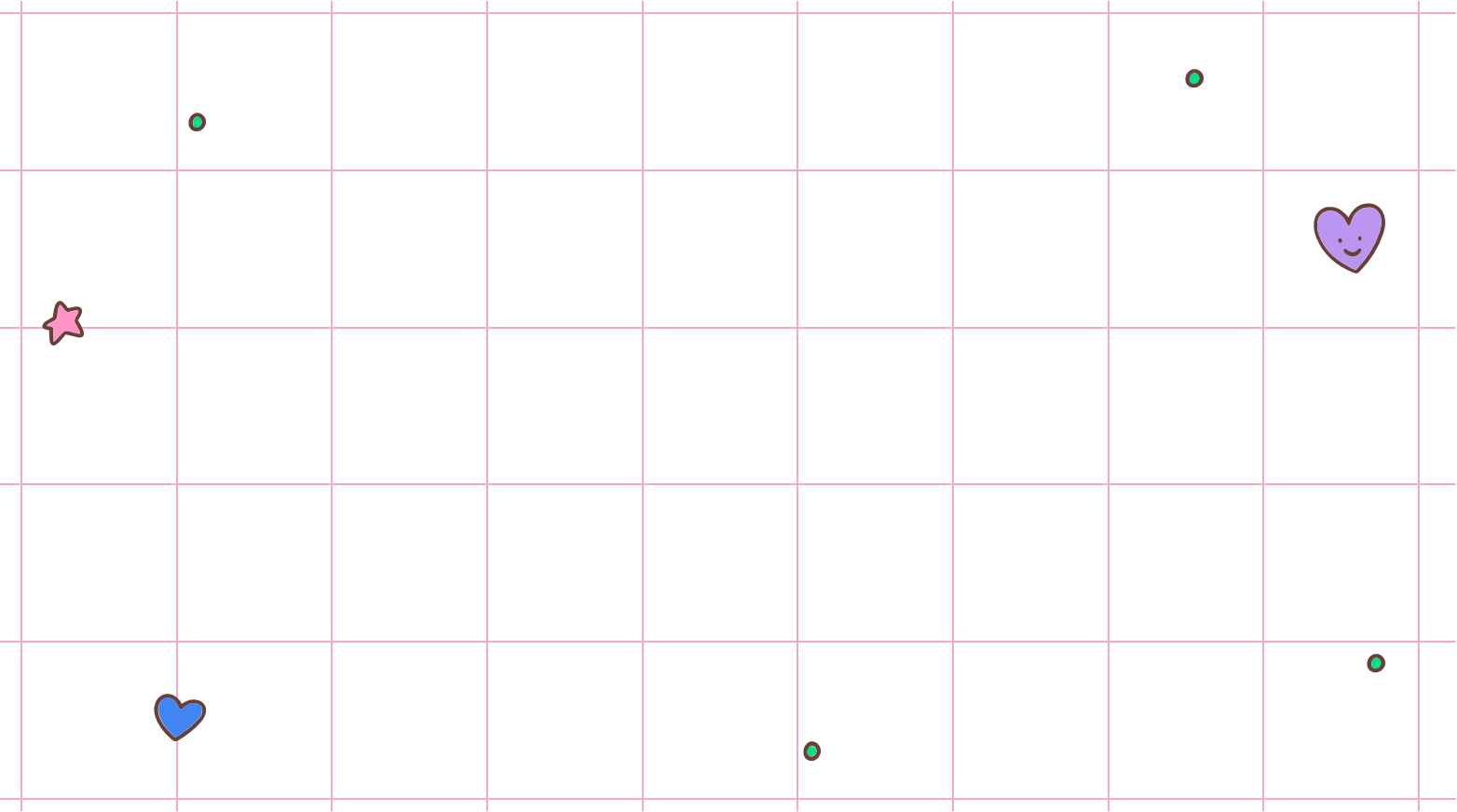 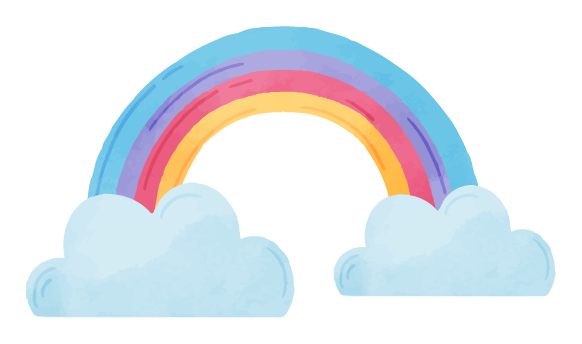 KHỞI ĐỘNG
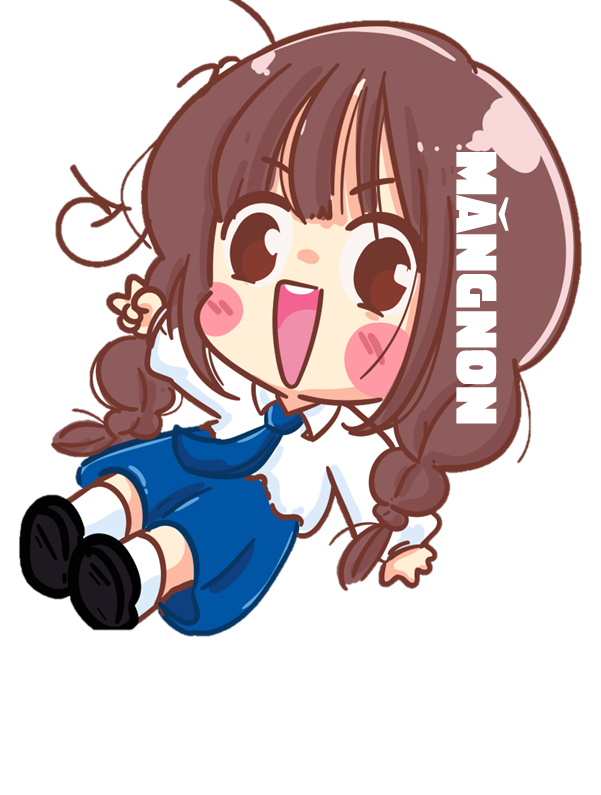 SWEET
FRIENDS
FRIENDS
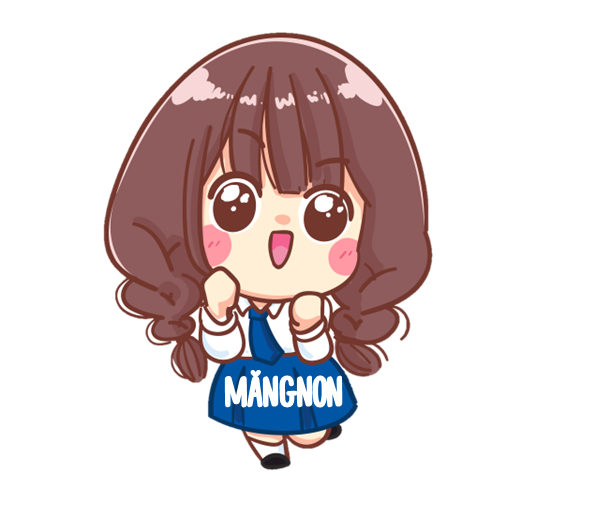 Tớ đang ở Vương Quốc Đồ Ngọt, hãy cùng tớ khám phá ở nơi này có những người bạn nào chào đón chúng ta nhé !
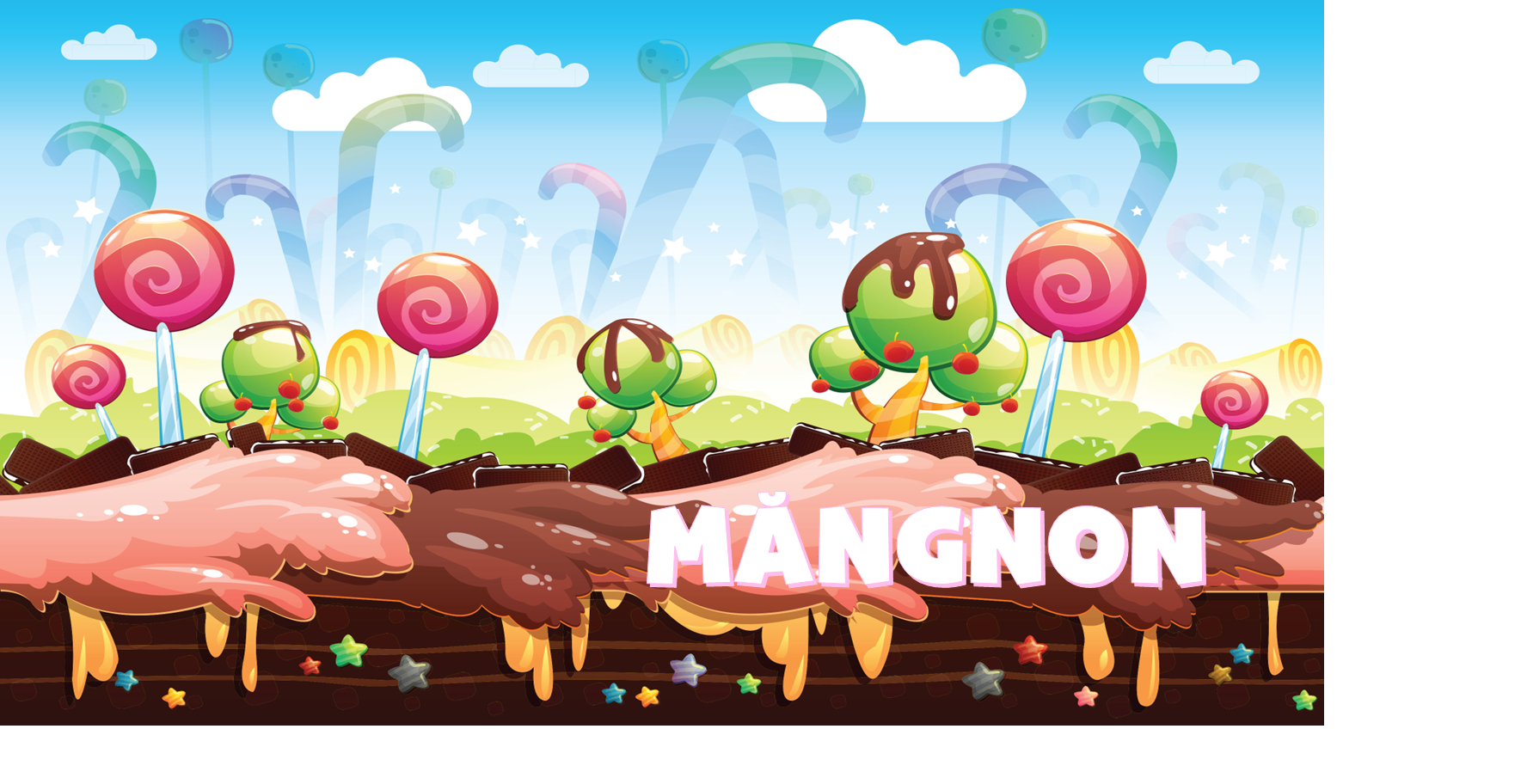 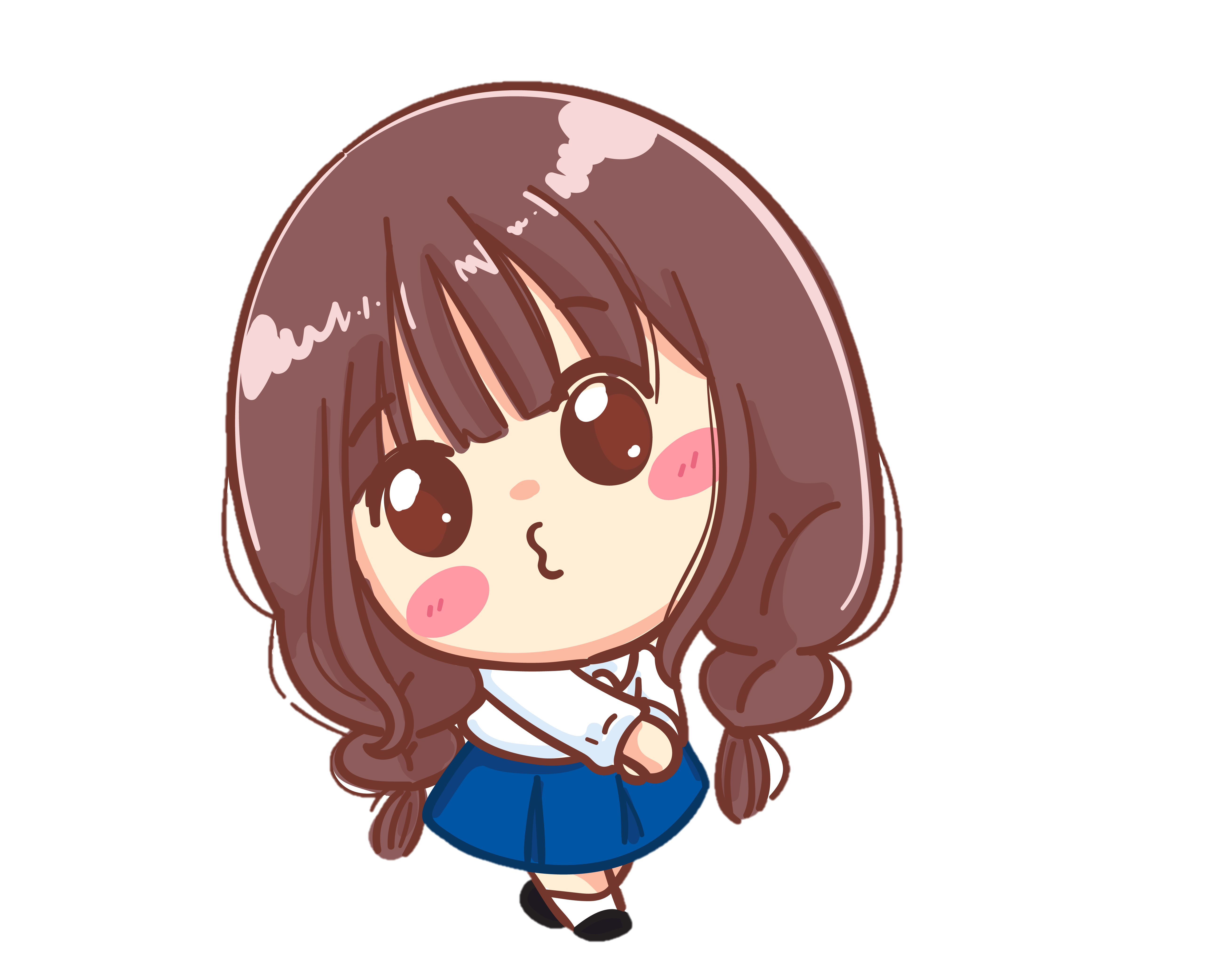 CHIẾN THẮNG
4
5
1
2
3
MĂNGNON
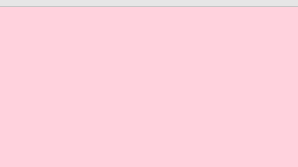 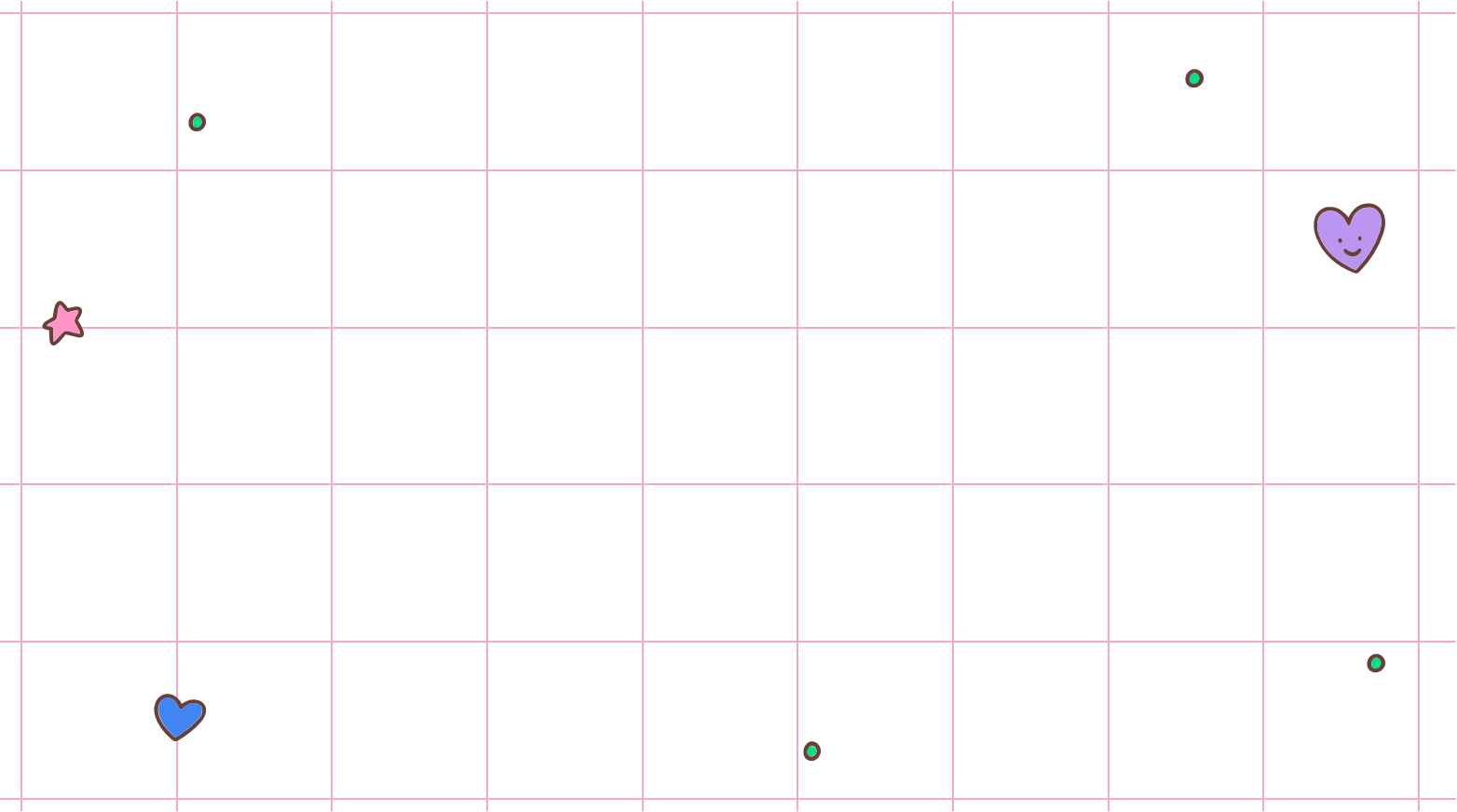 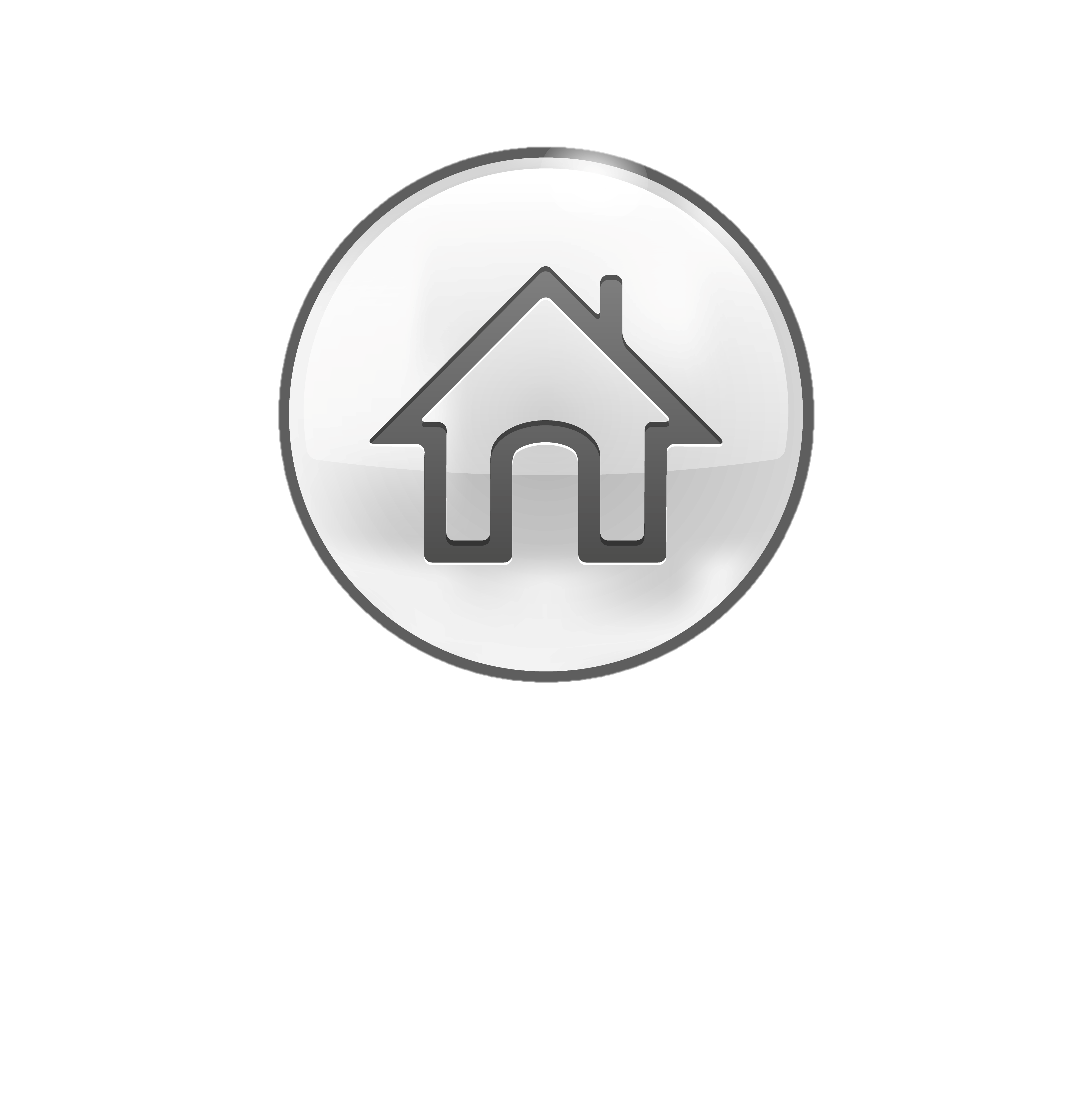 200 – 100 = ?
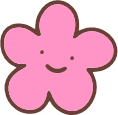 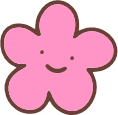 100
300
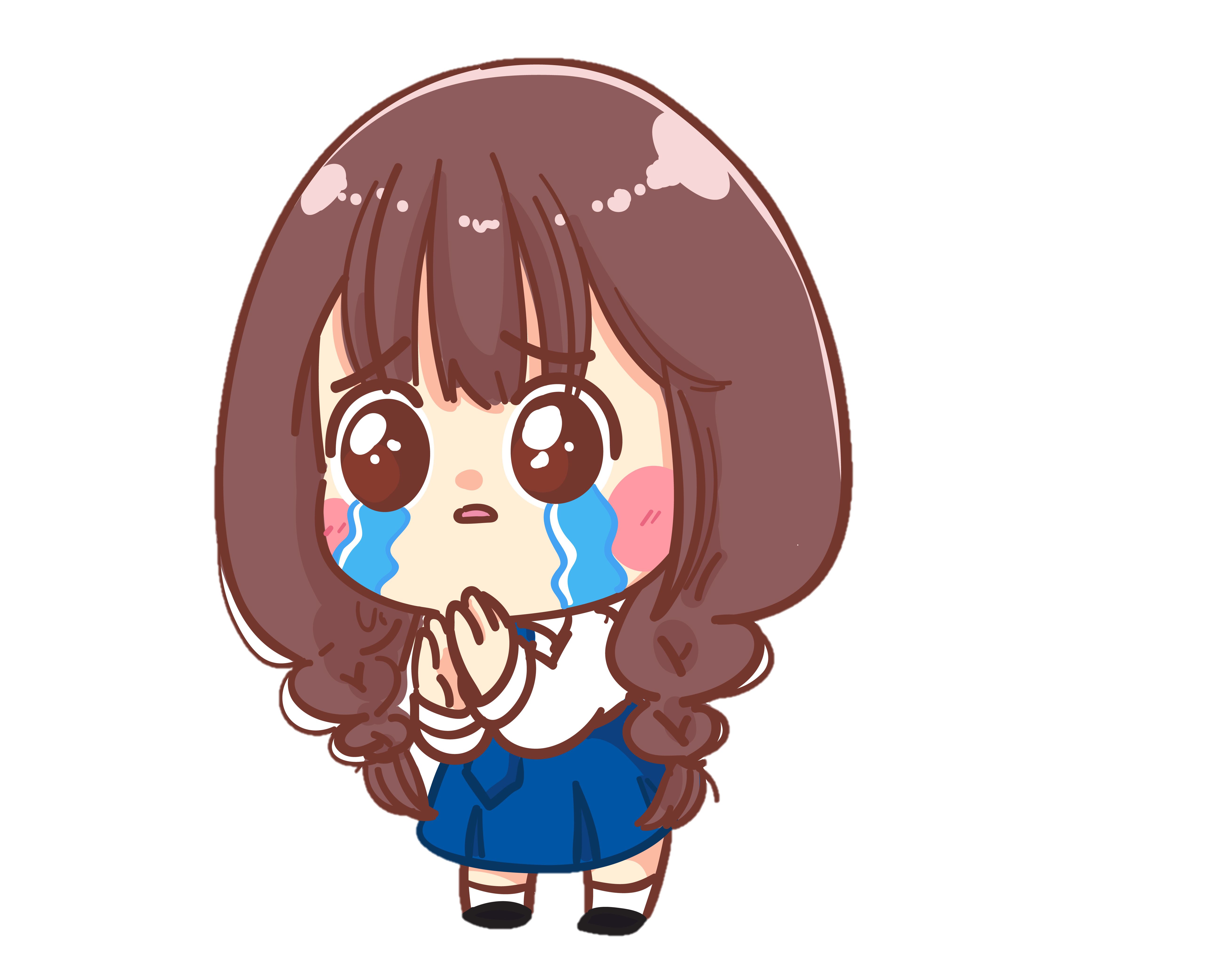 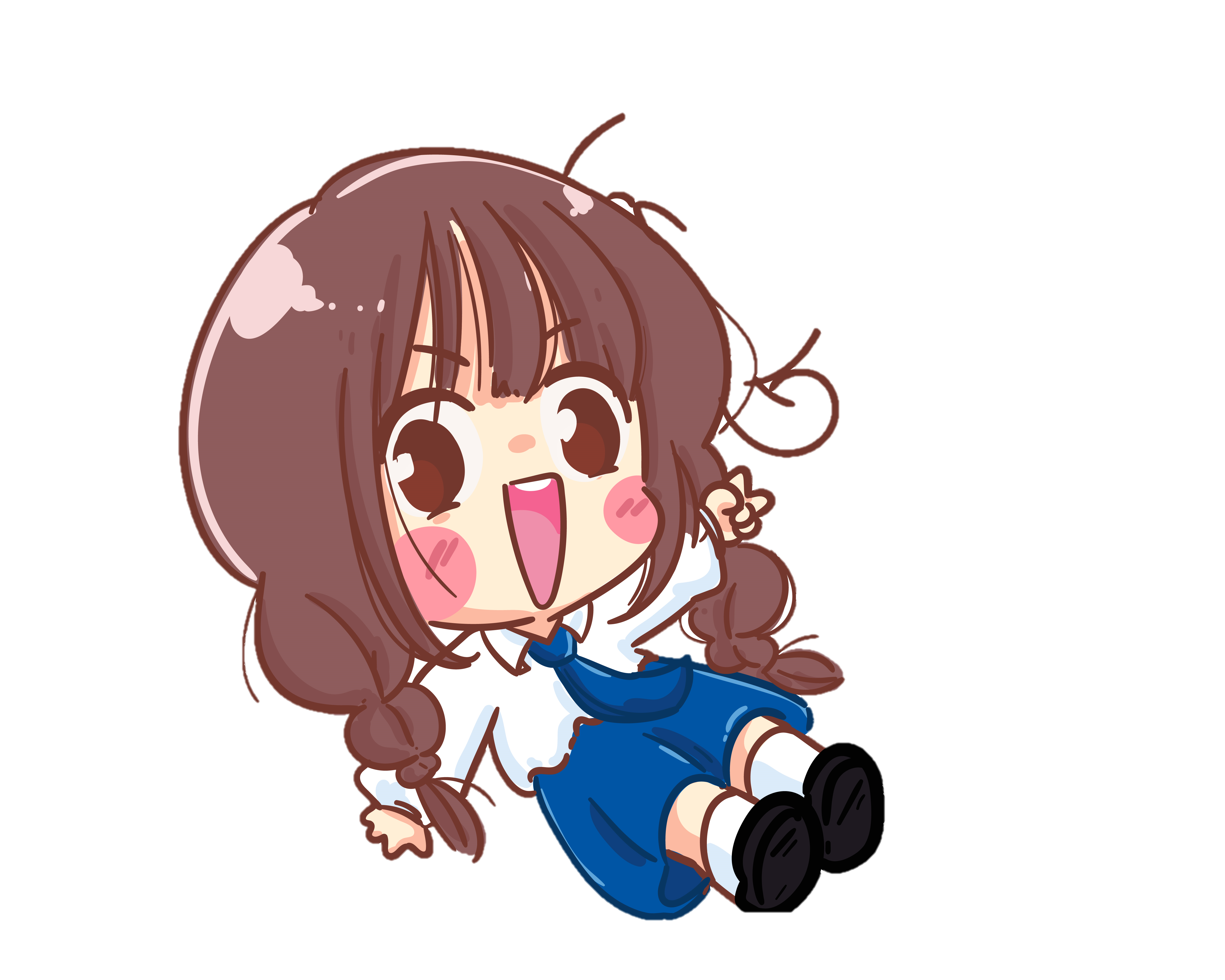 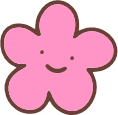 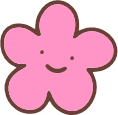 200
400
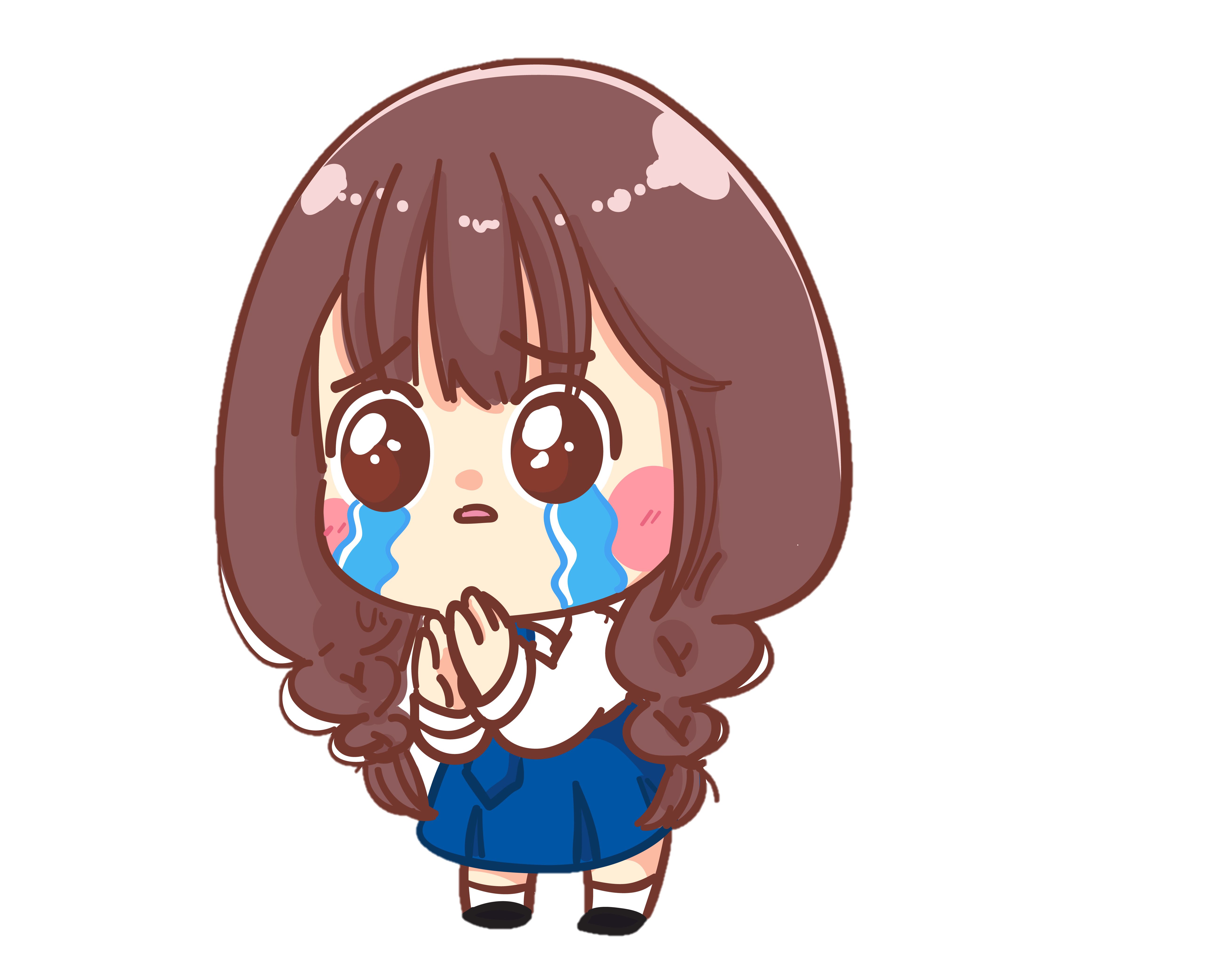 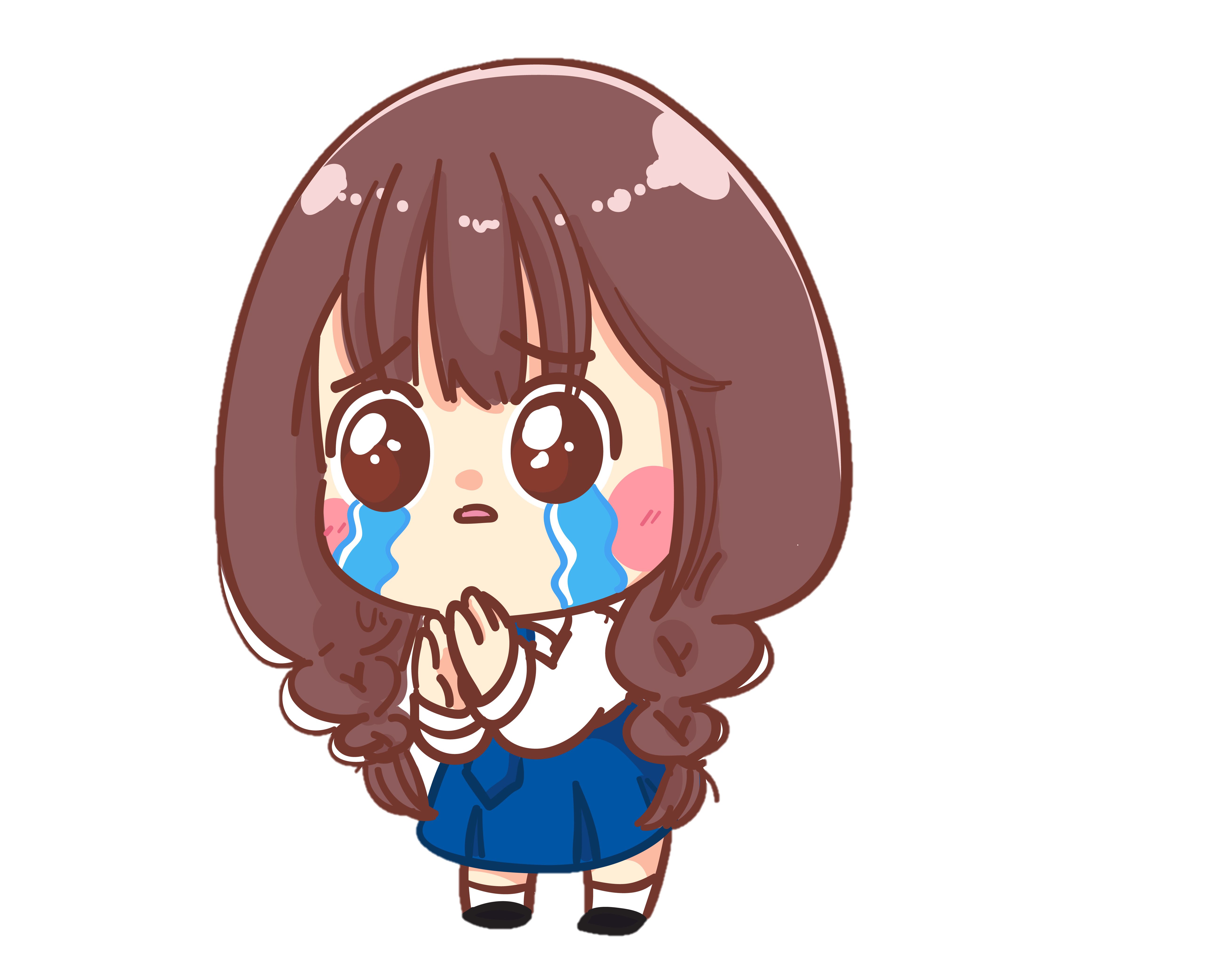 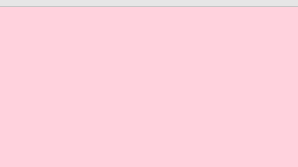 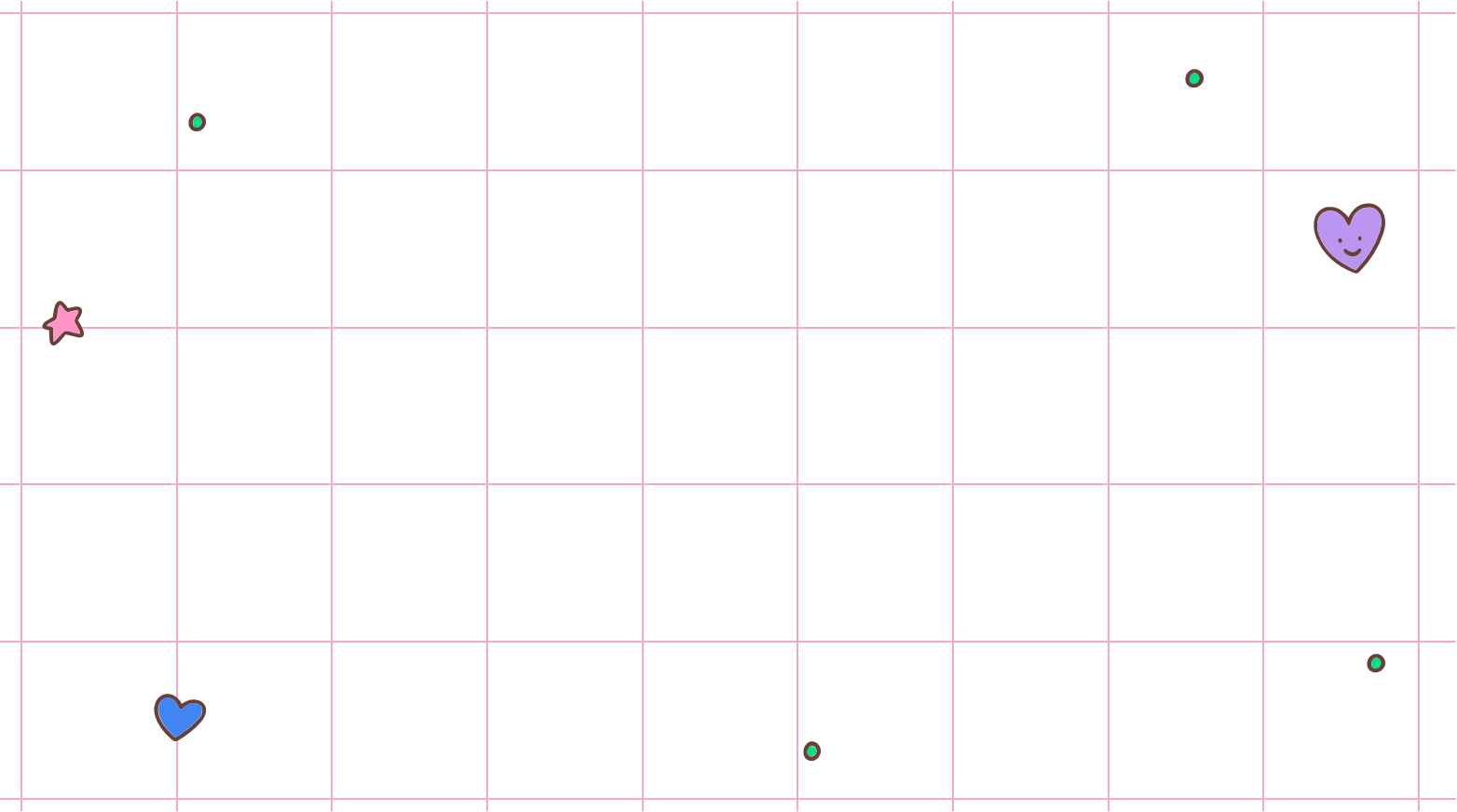 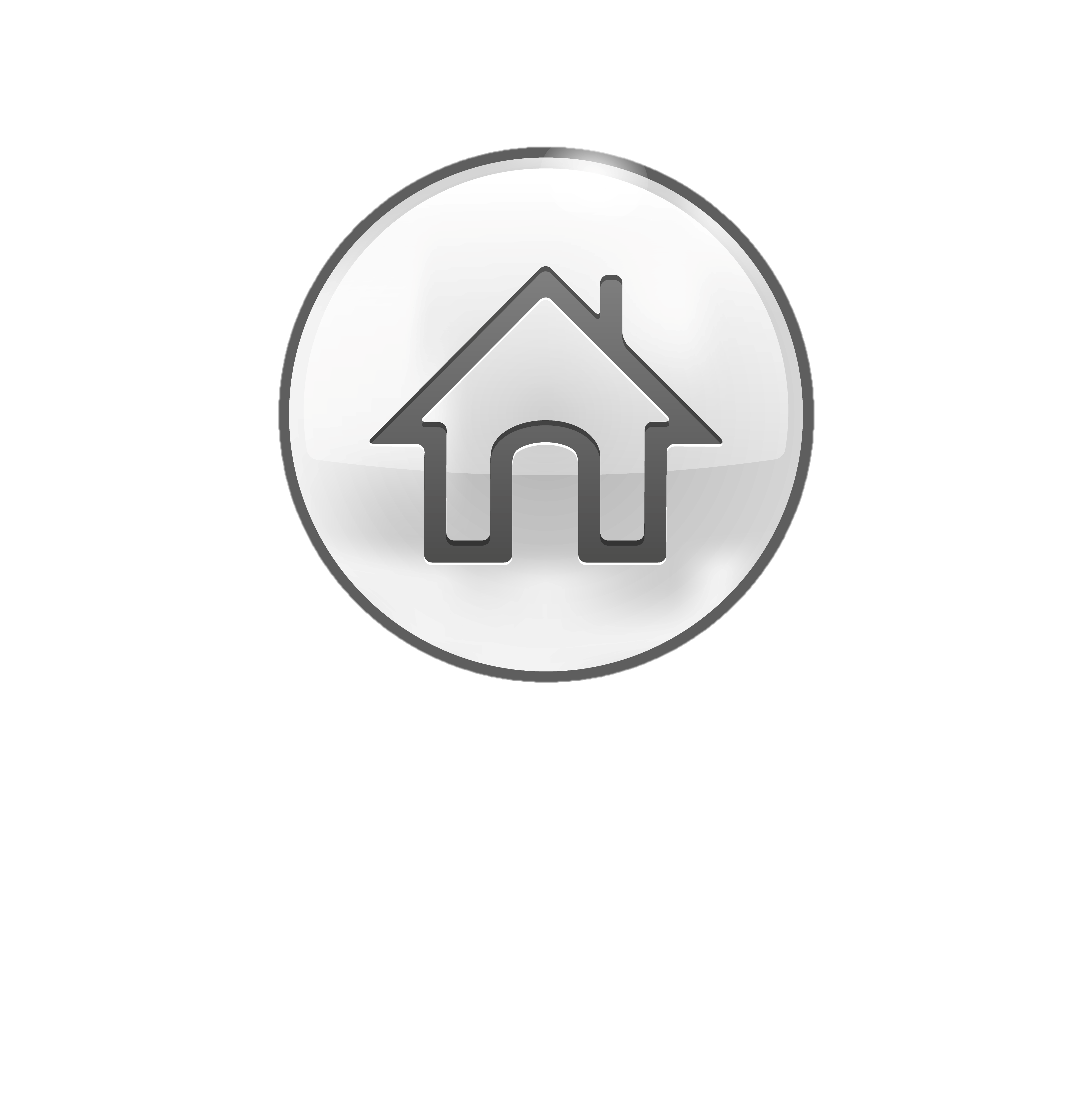 800 – 500 = ?
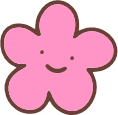 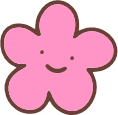 300
200
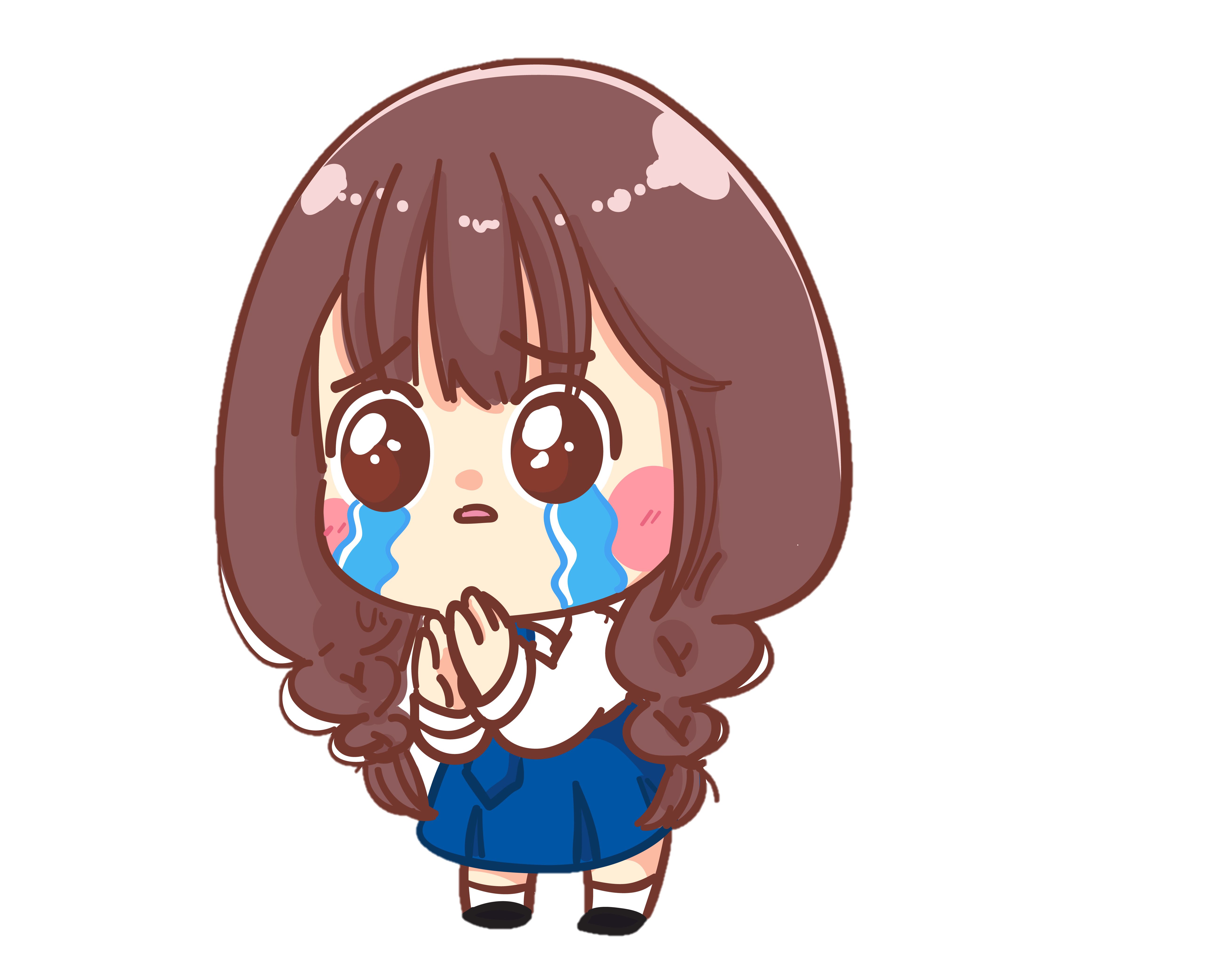 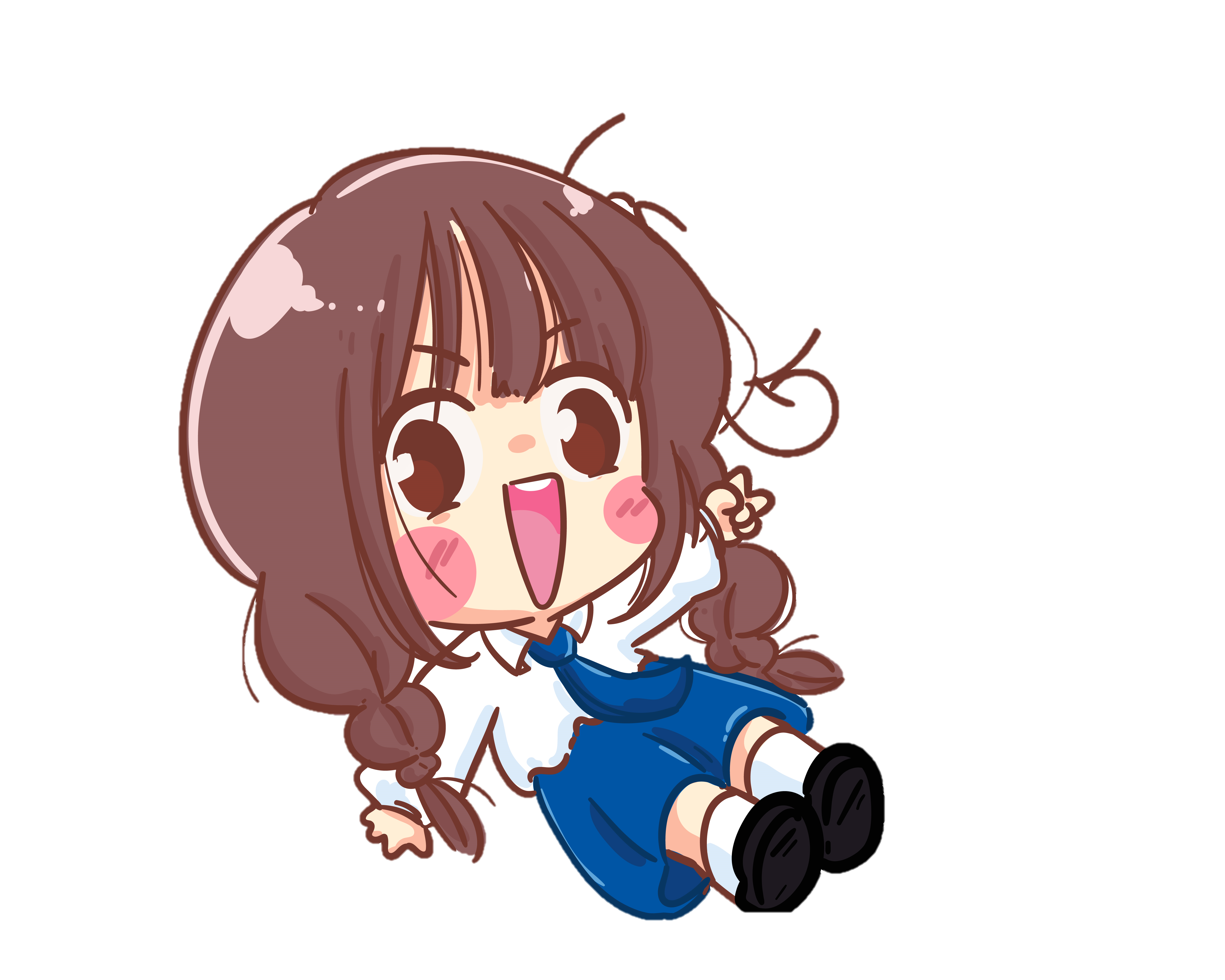 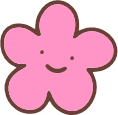 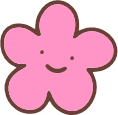 100
400
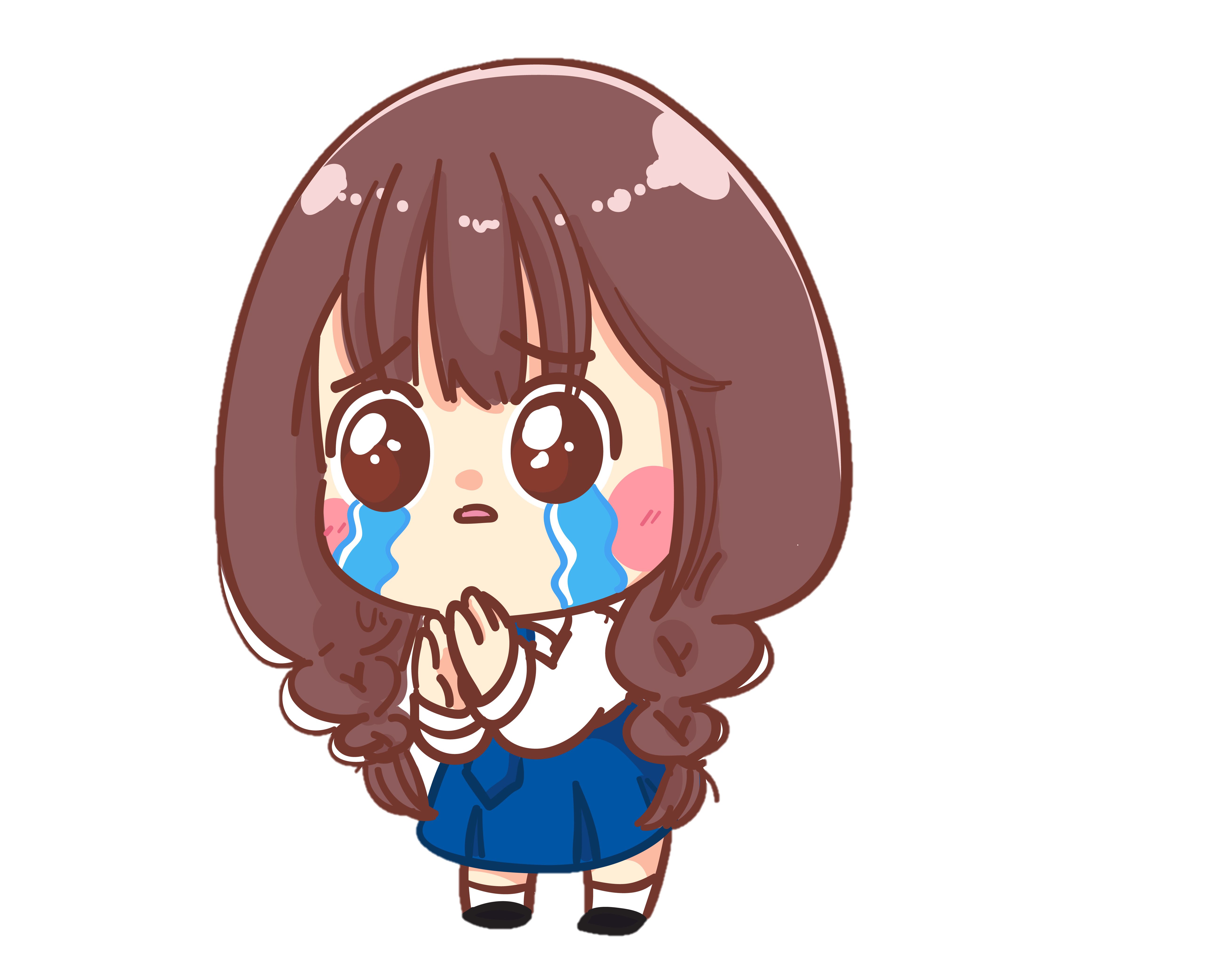 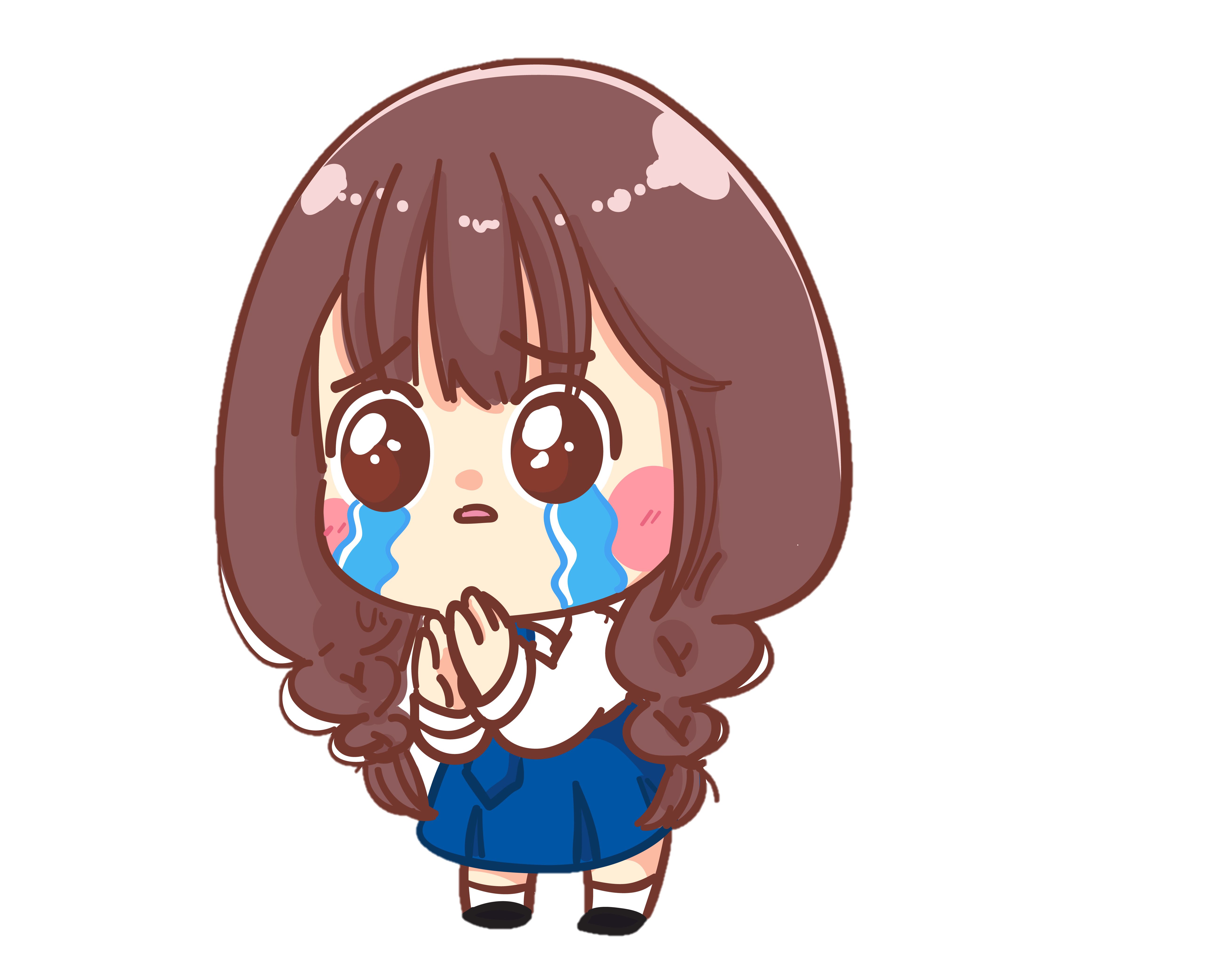 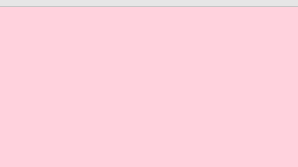 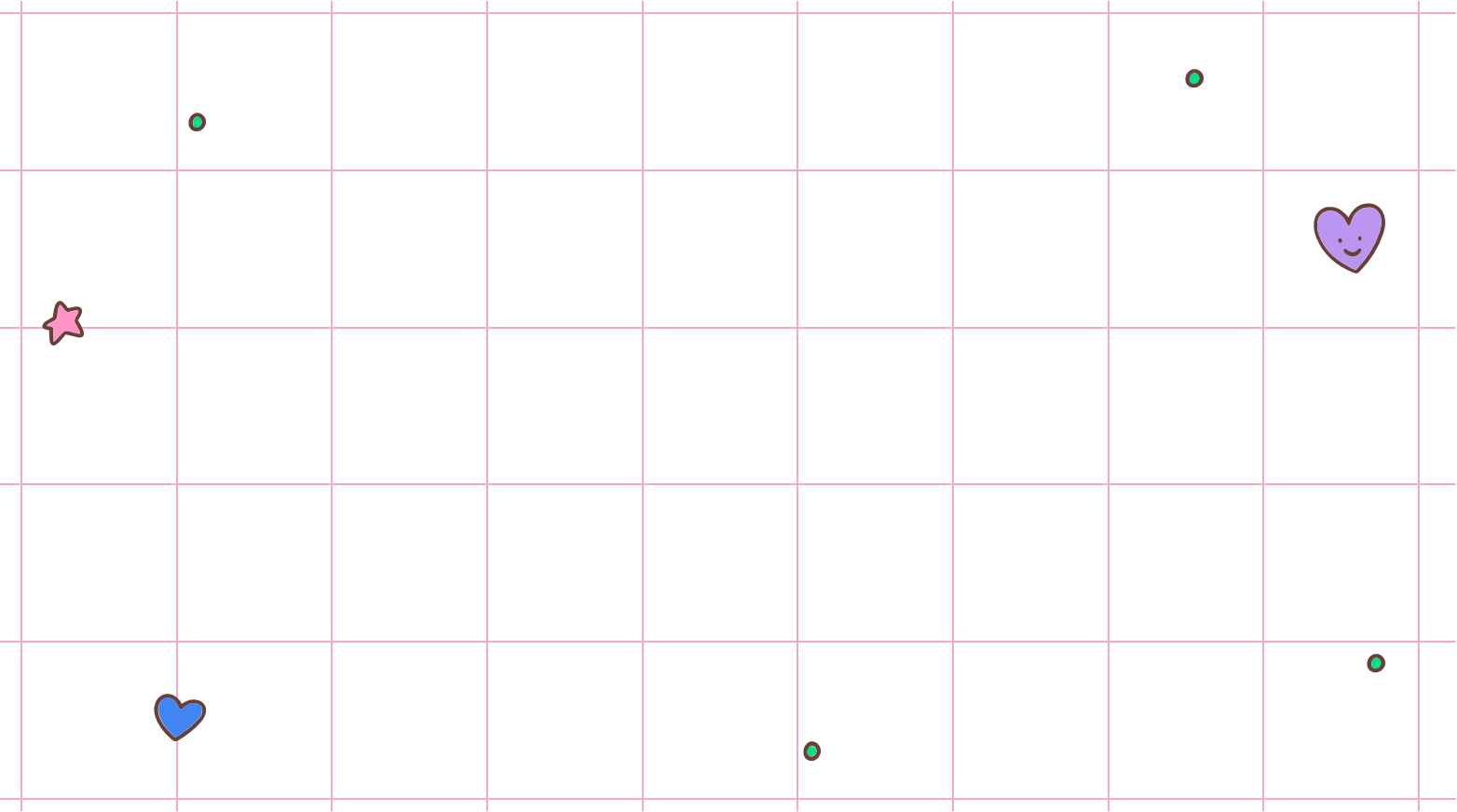 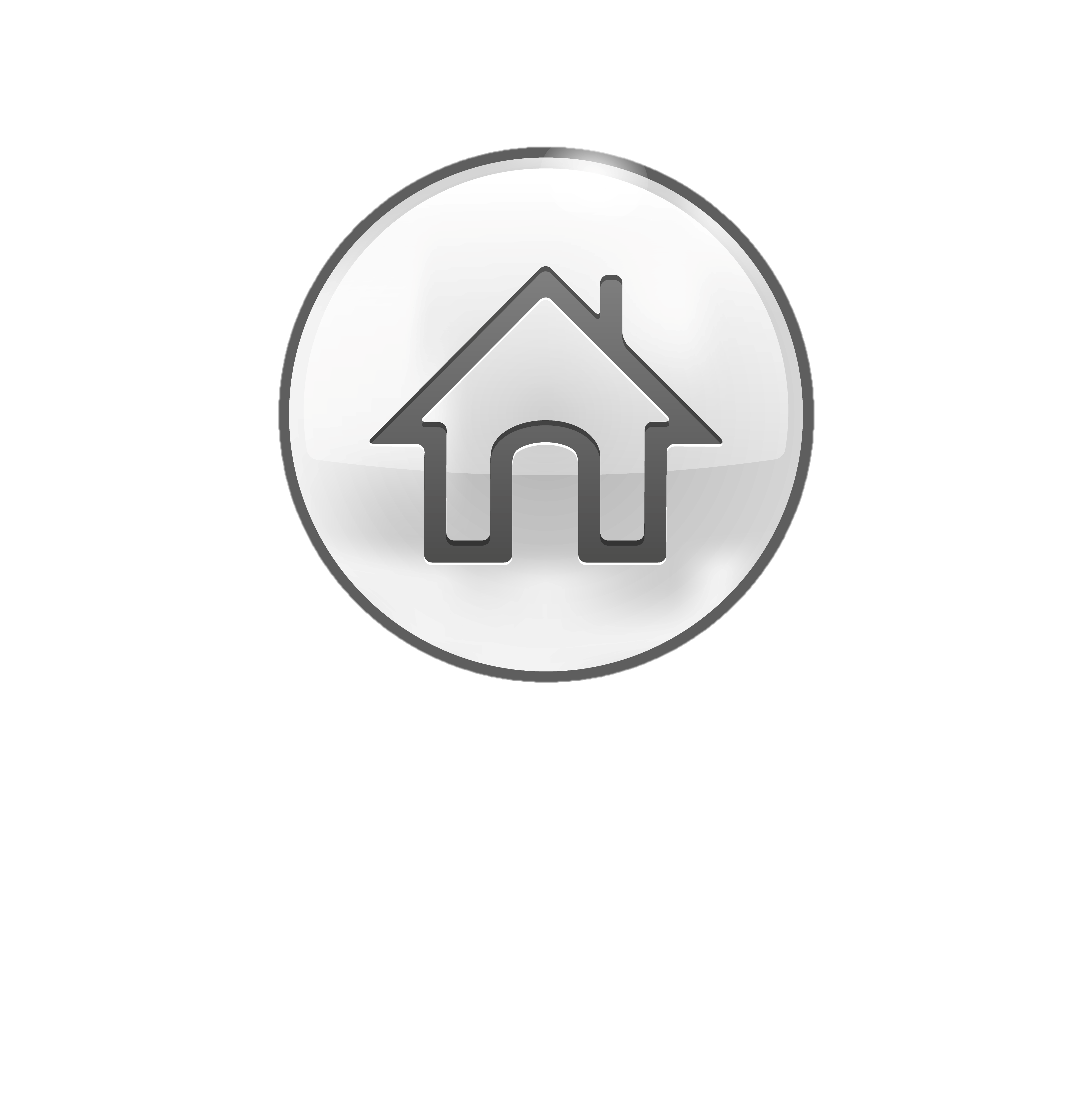 362 – 150 = ?
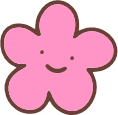 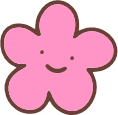 212
122
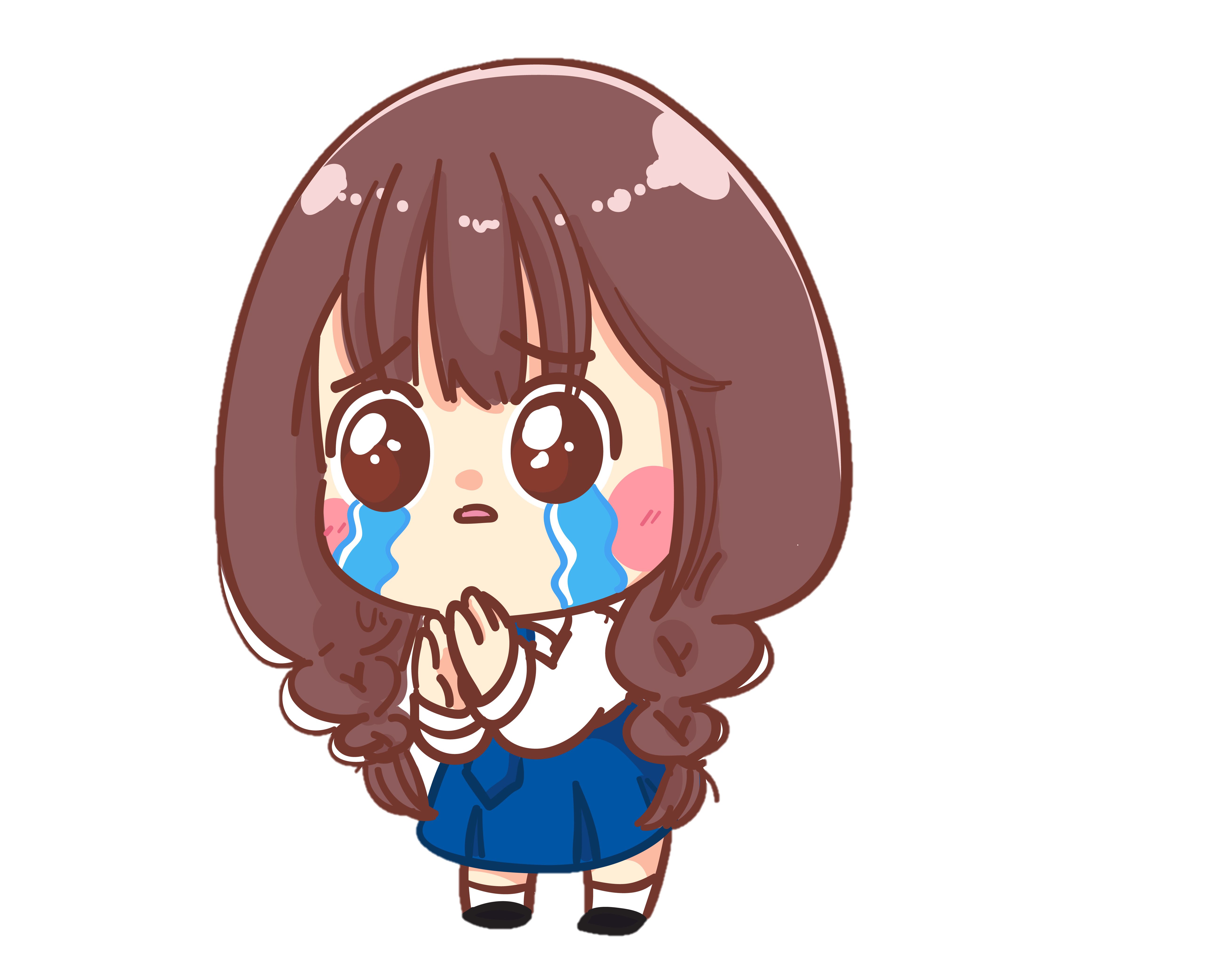 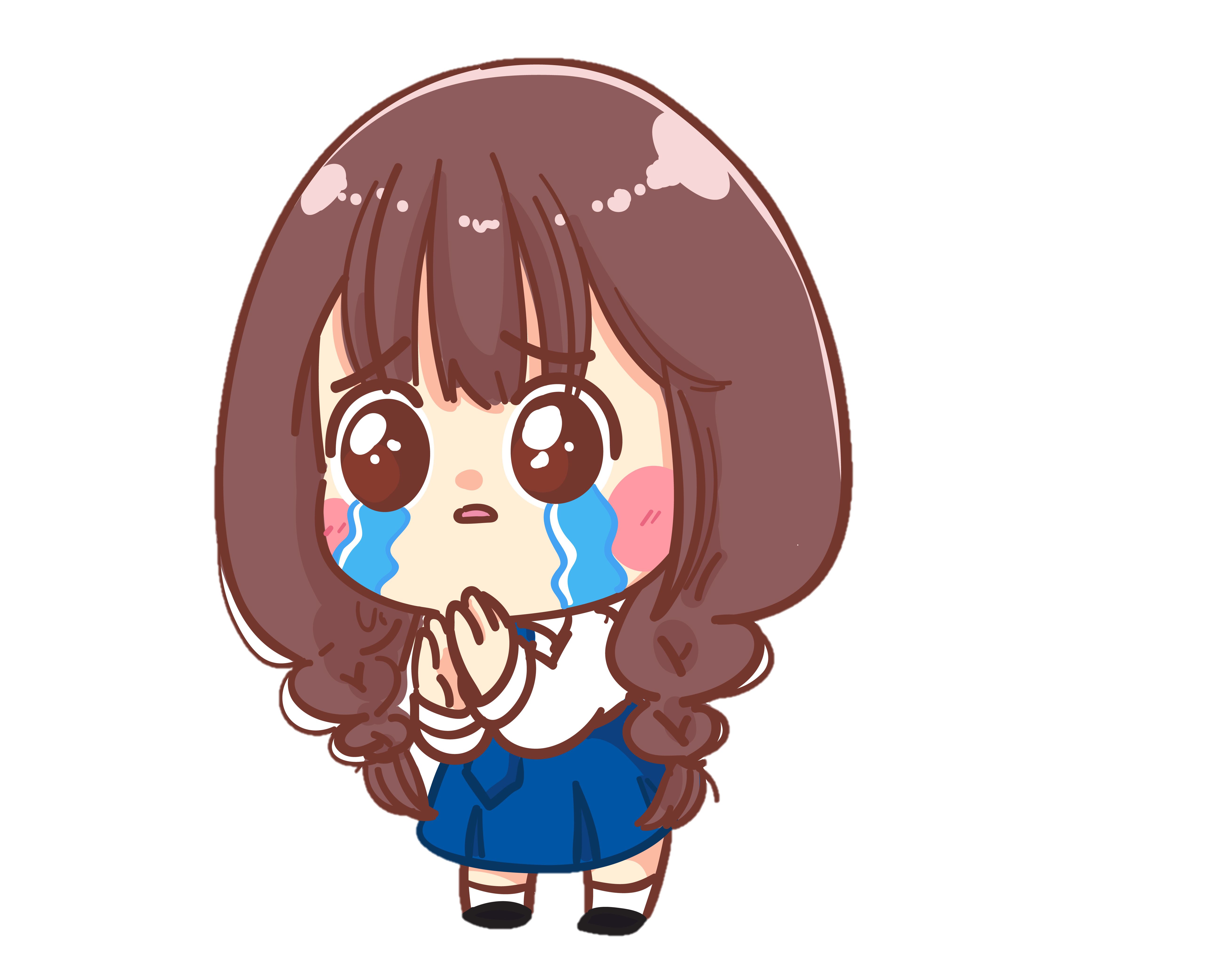 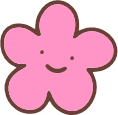 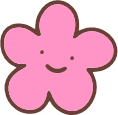 221
121
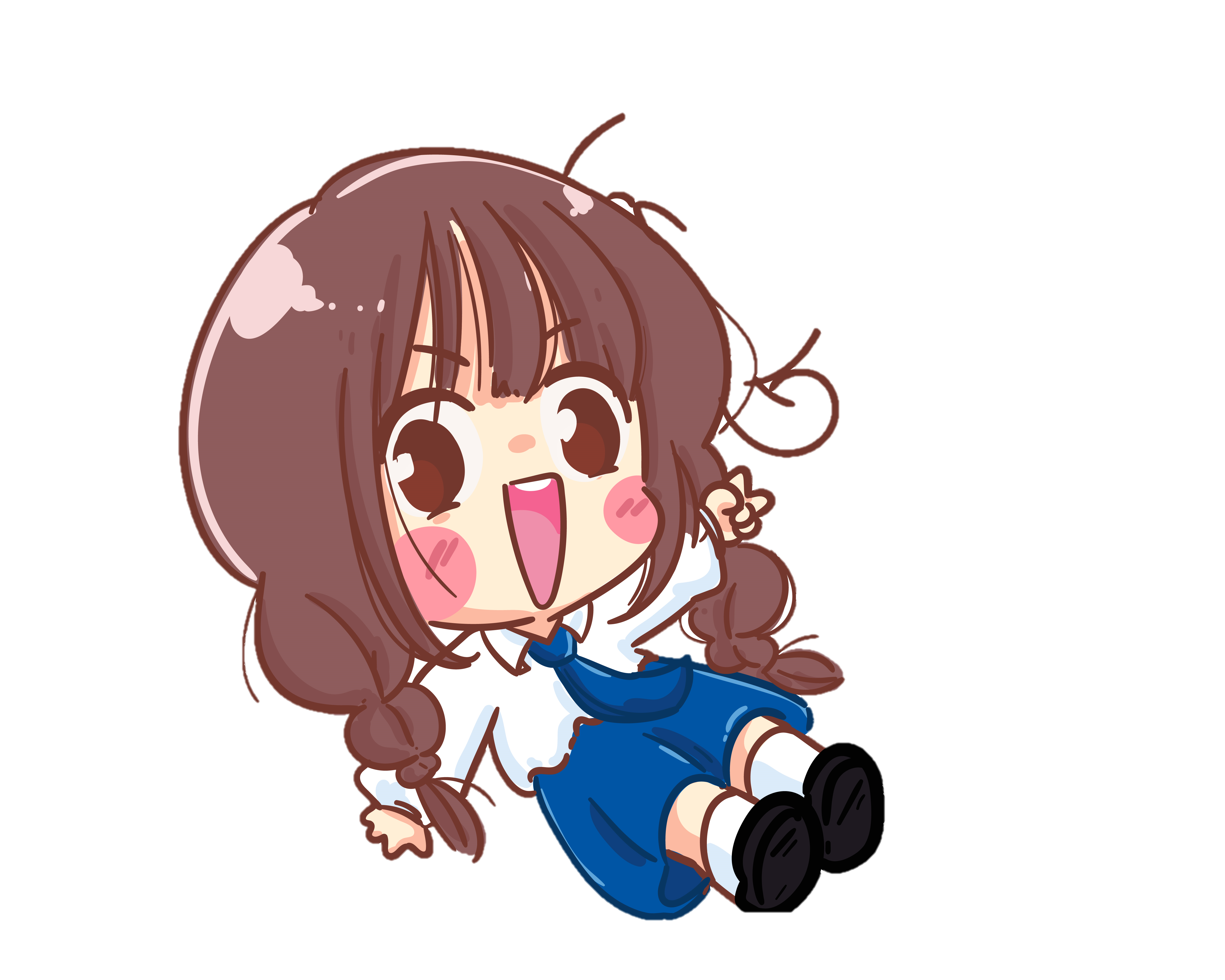 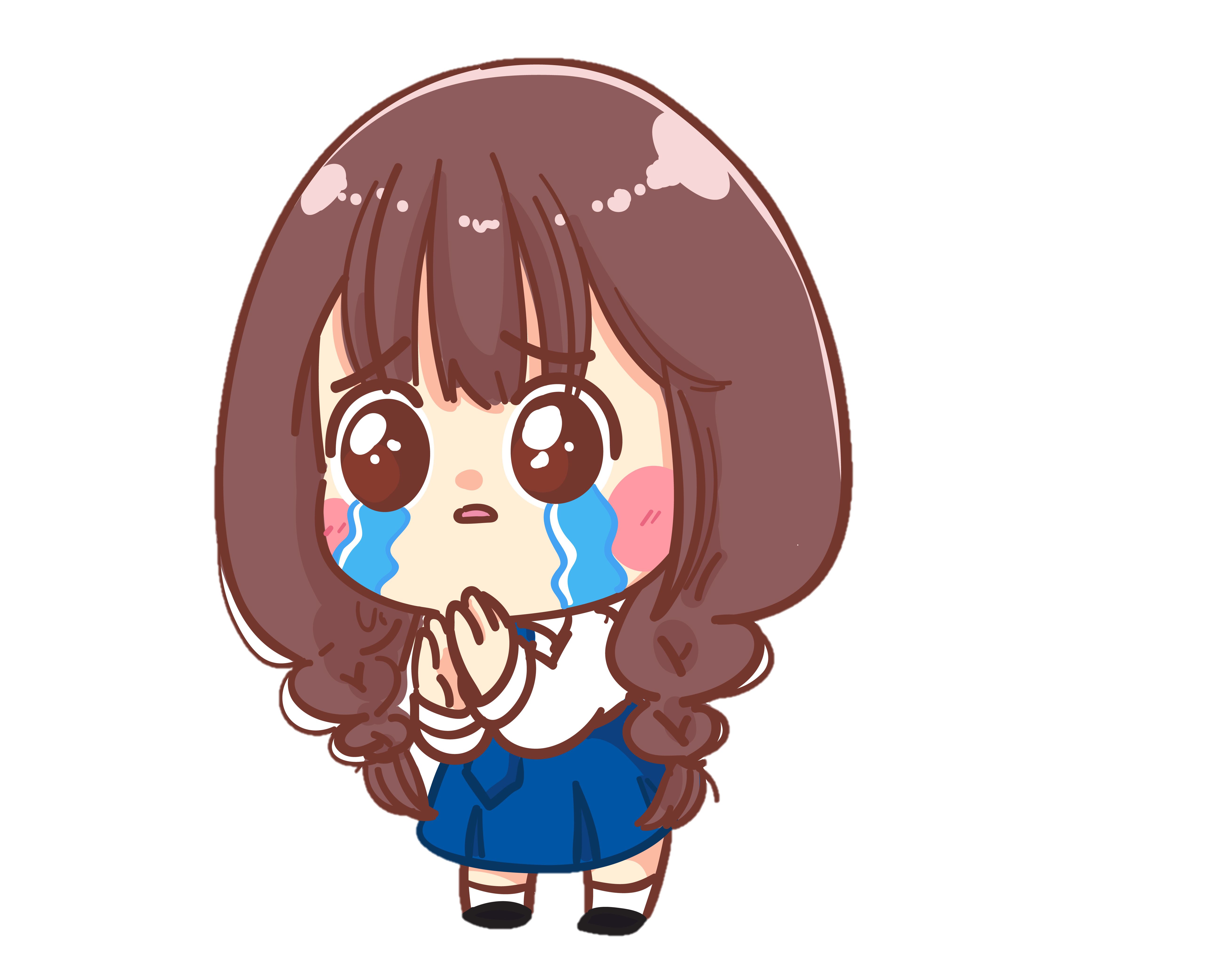 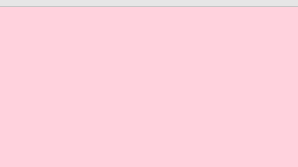 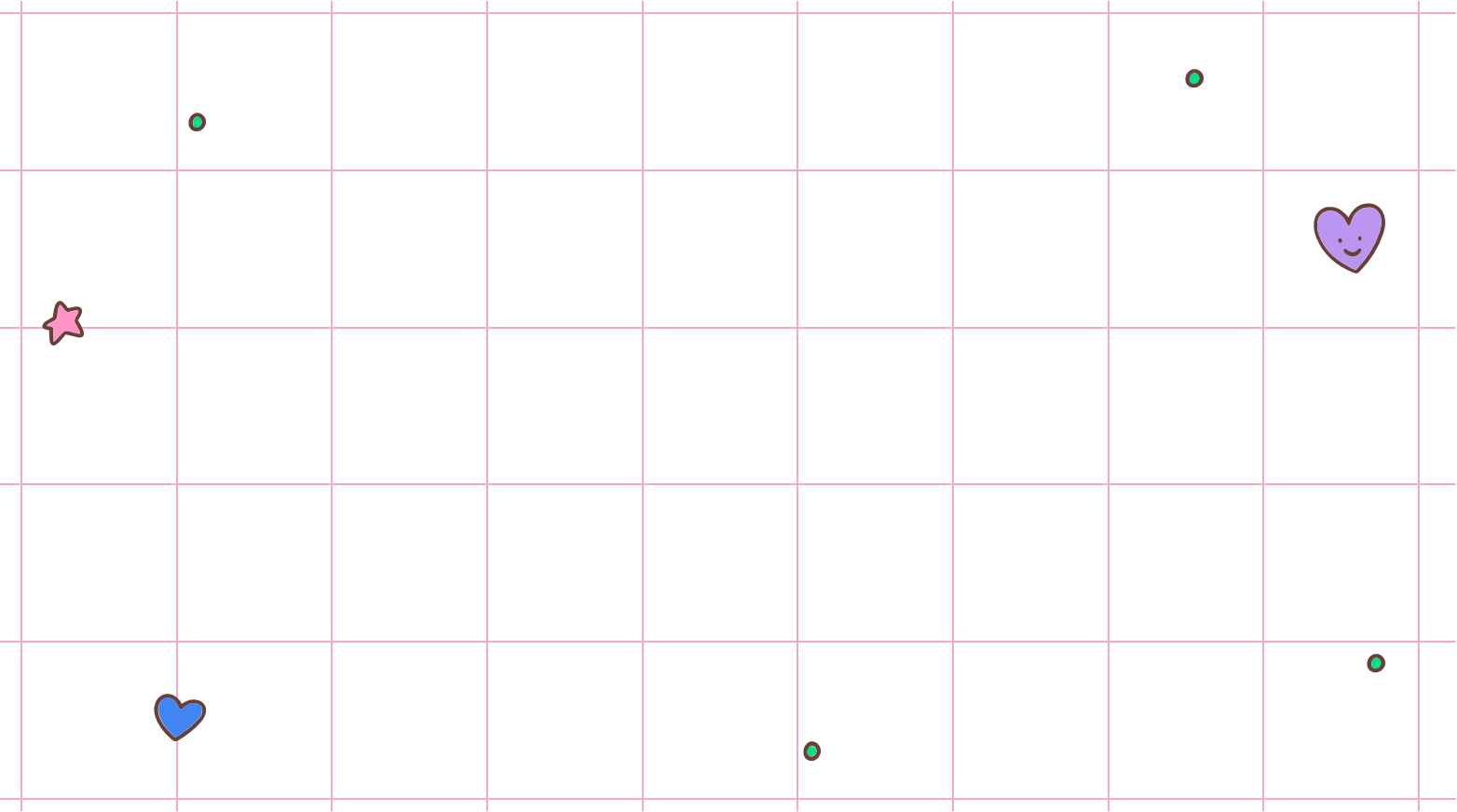 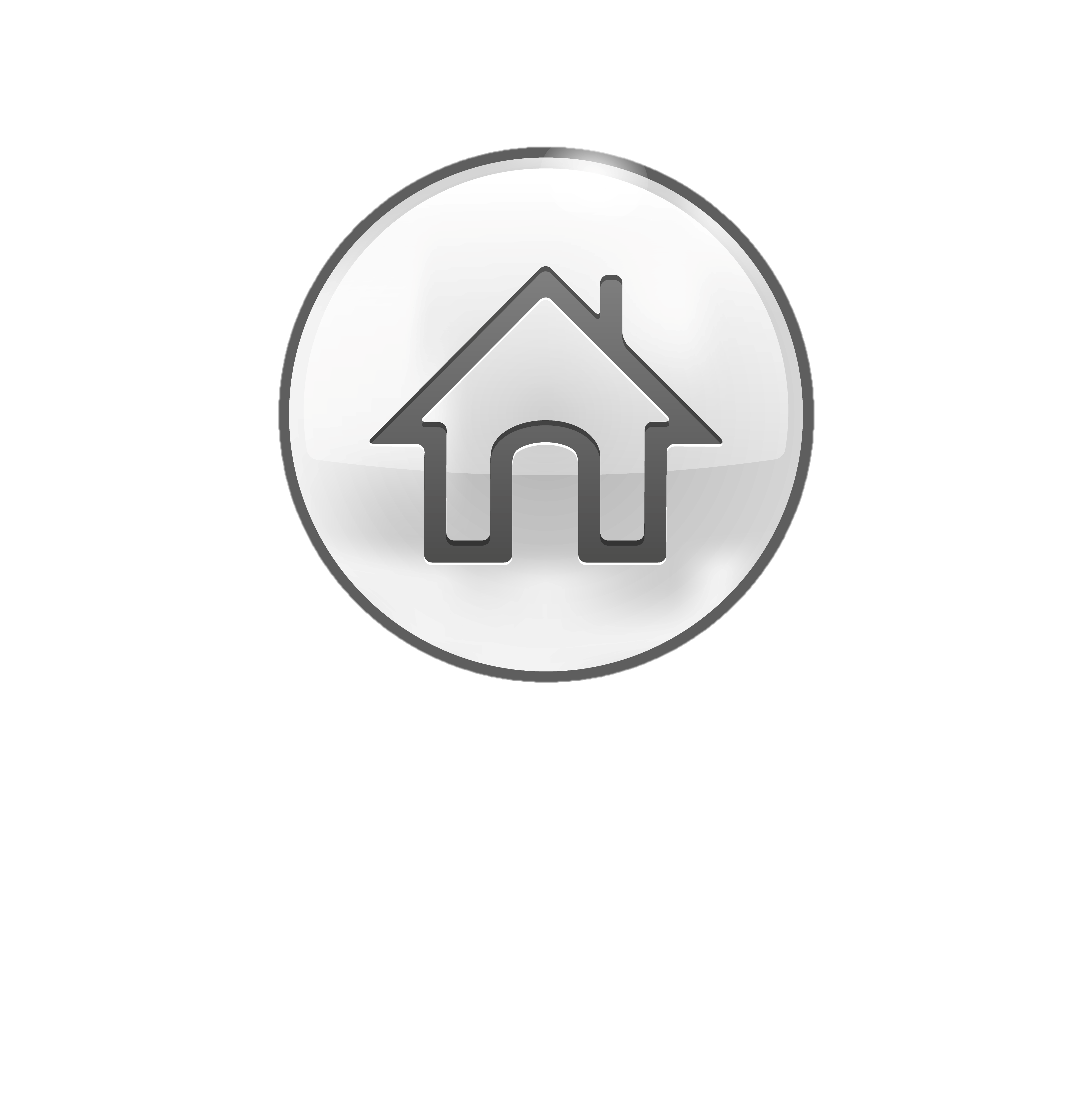 Tìm chữ số thích hợp điền vào chỗ chấm954 – 123 < ...31
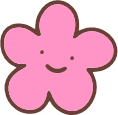 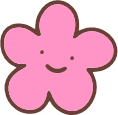 9
8
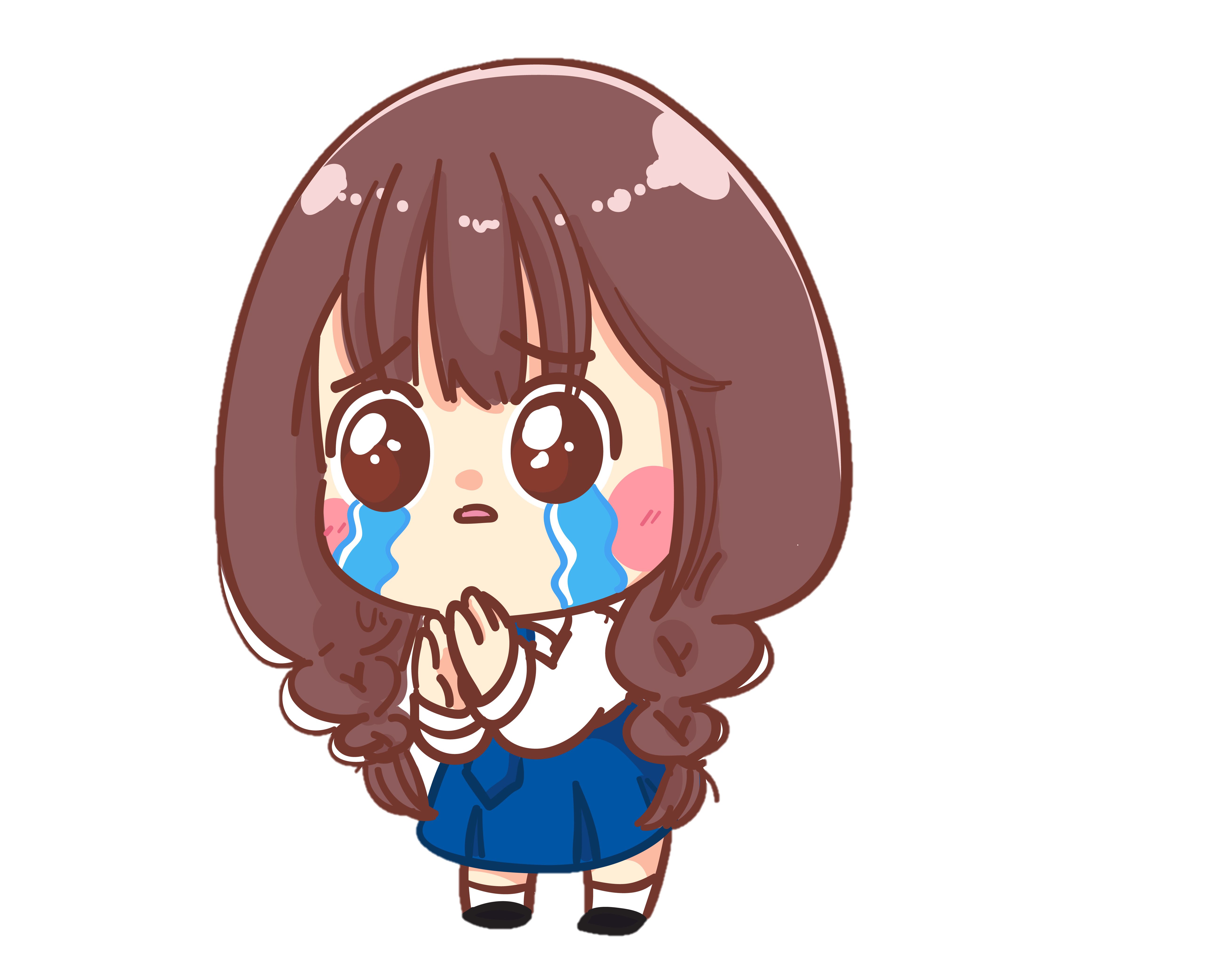 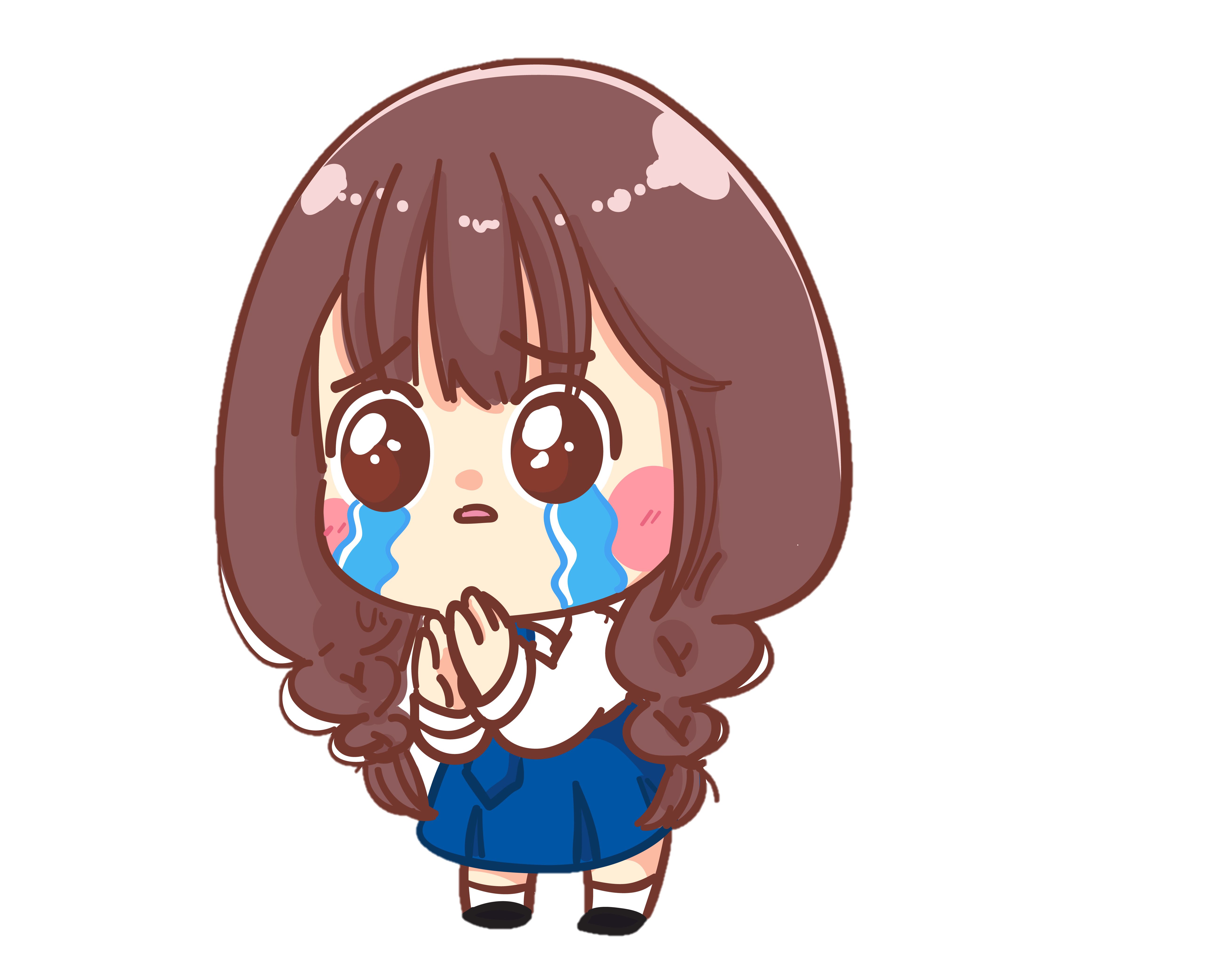 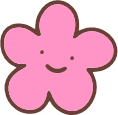 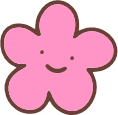 6
7
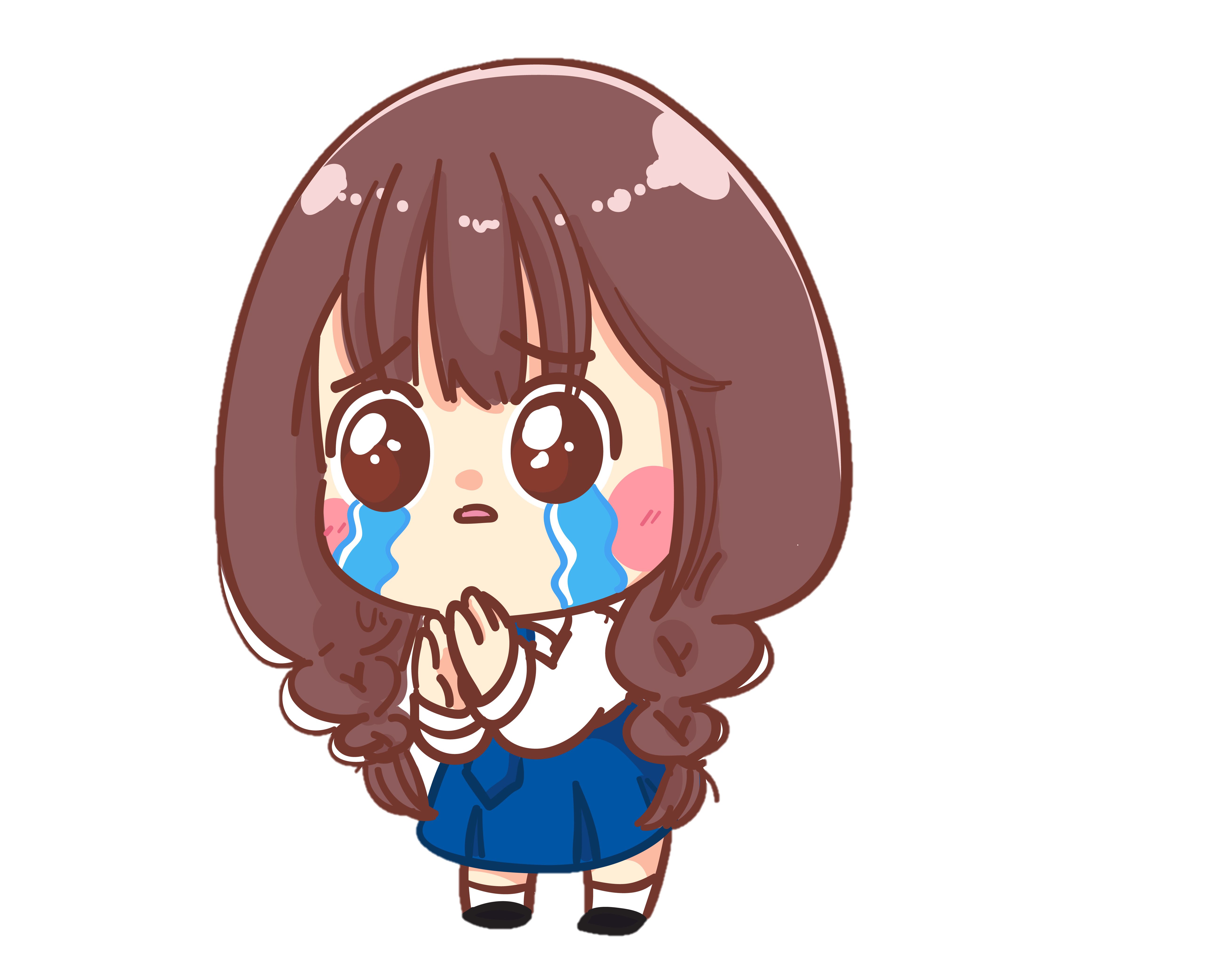 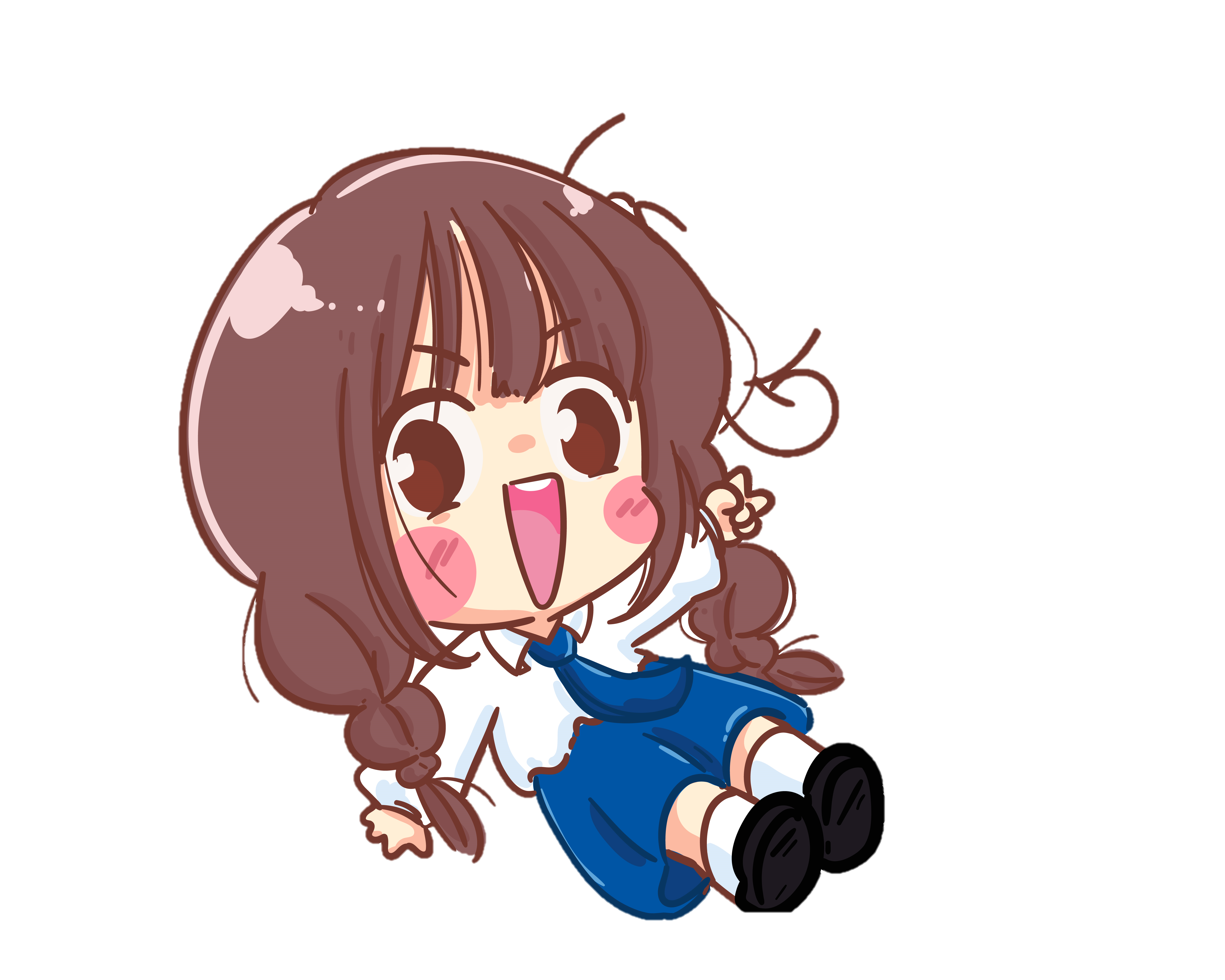 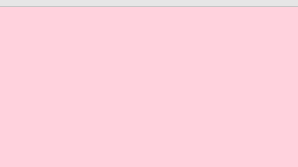 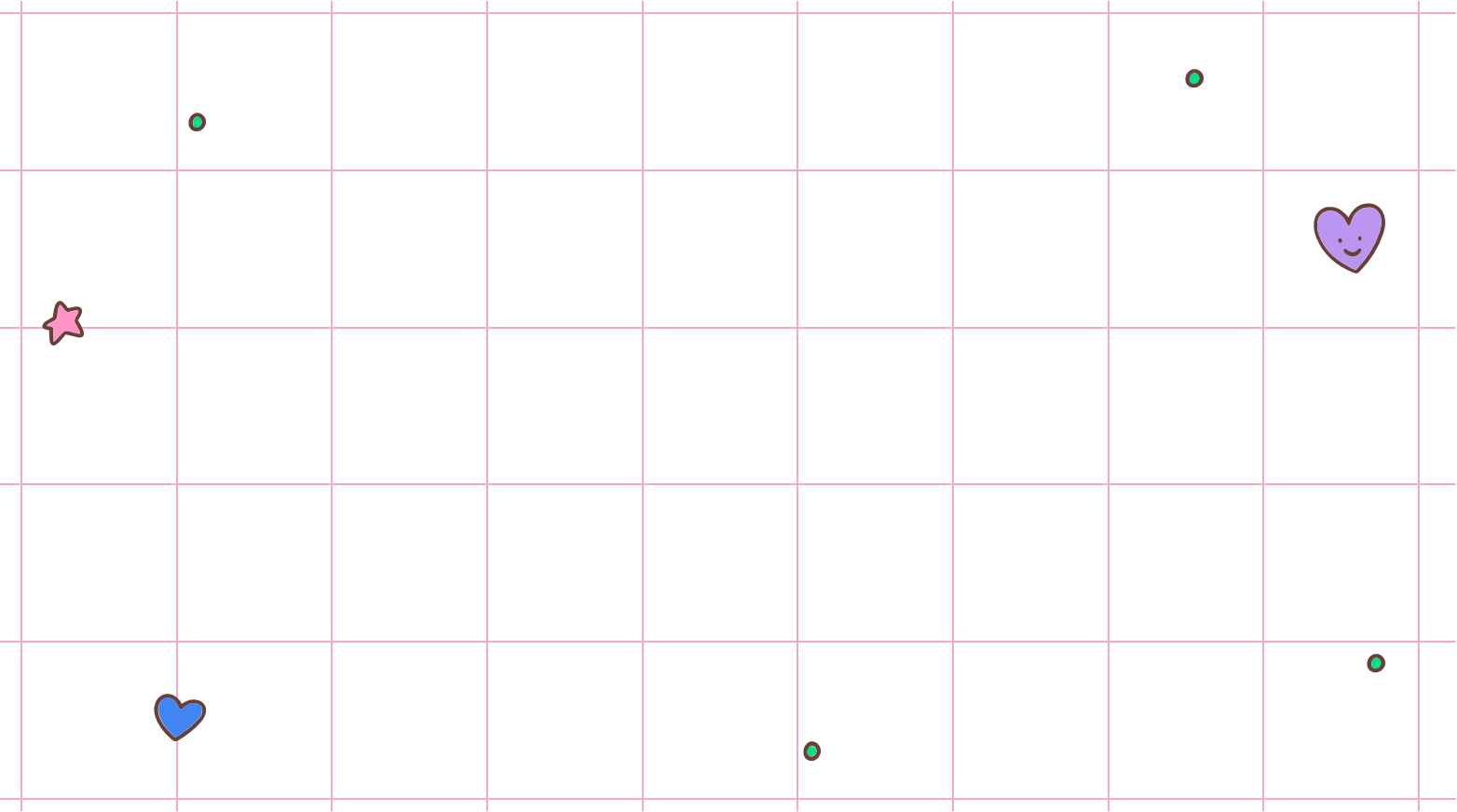 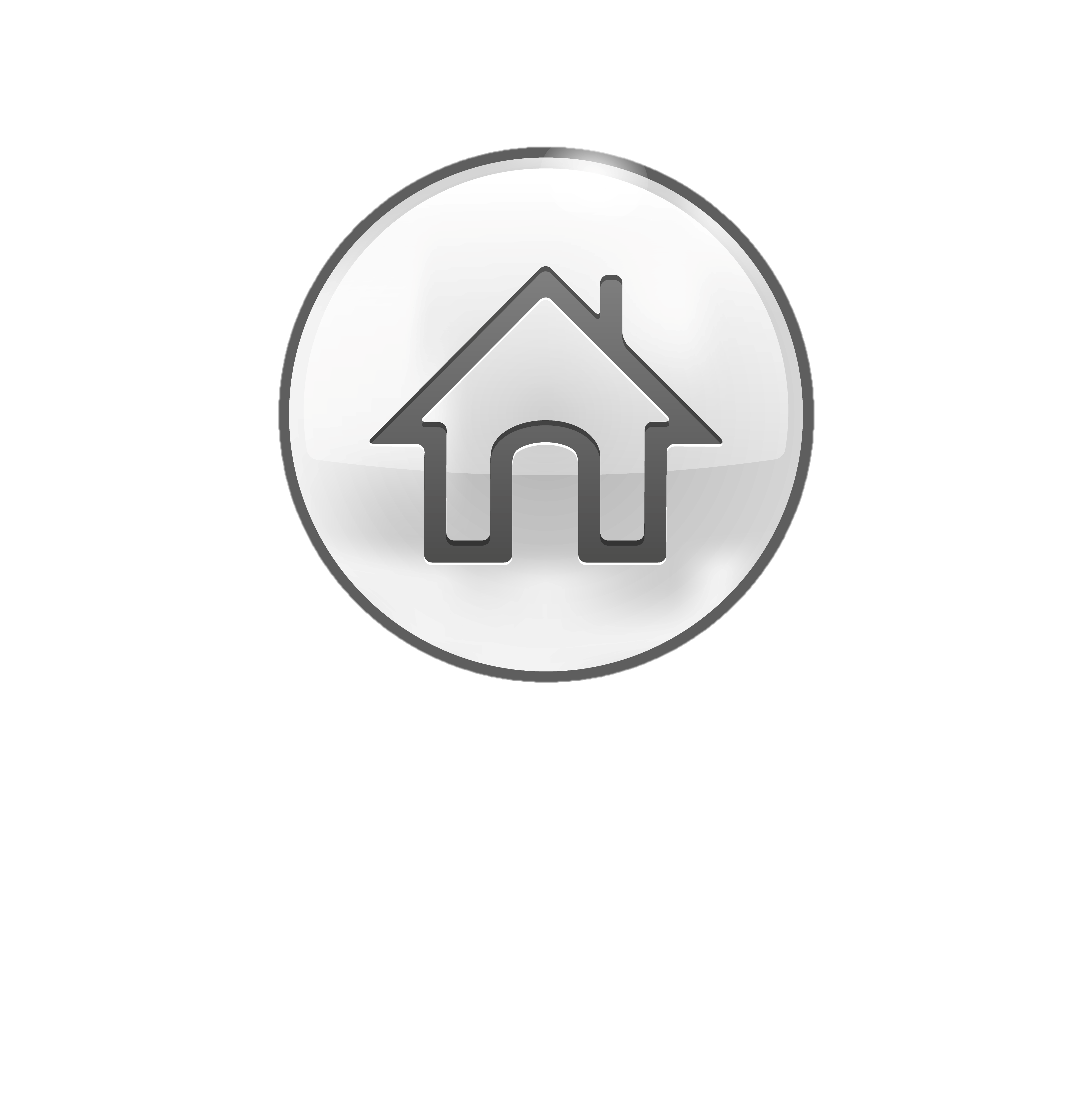 350 – 150 + 100 = ?
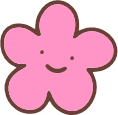 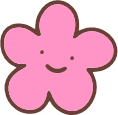 300
800
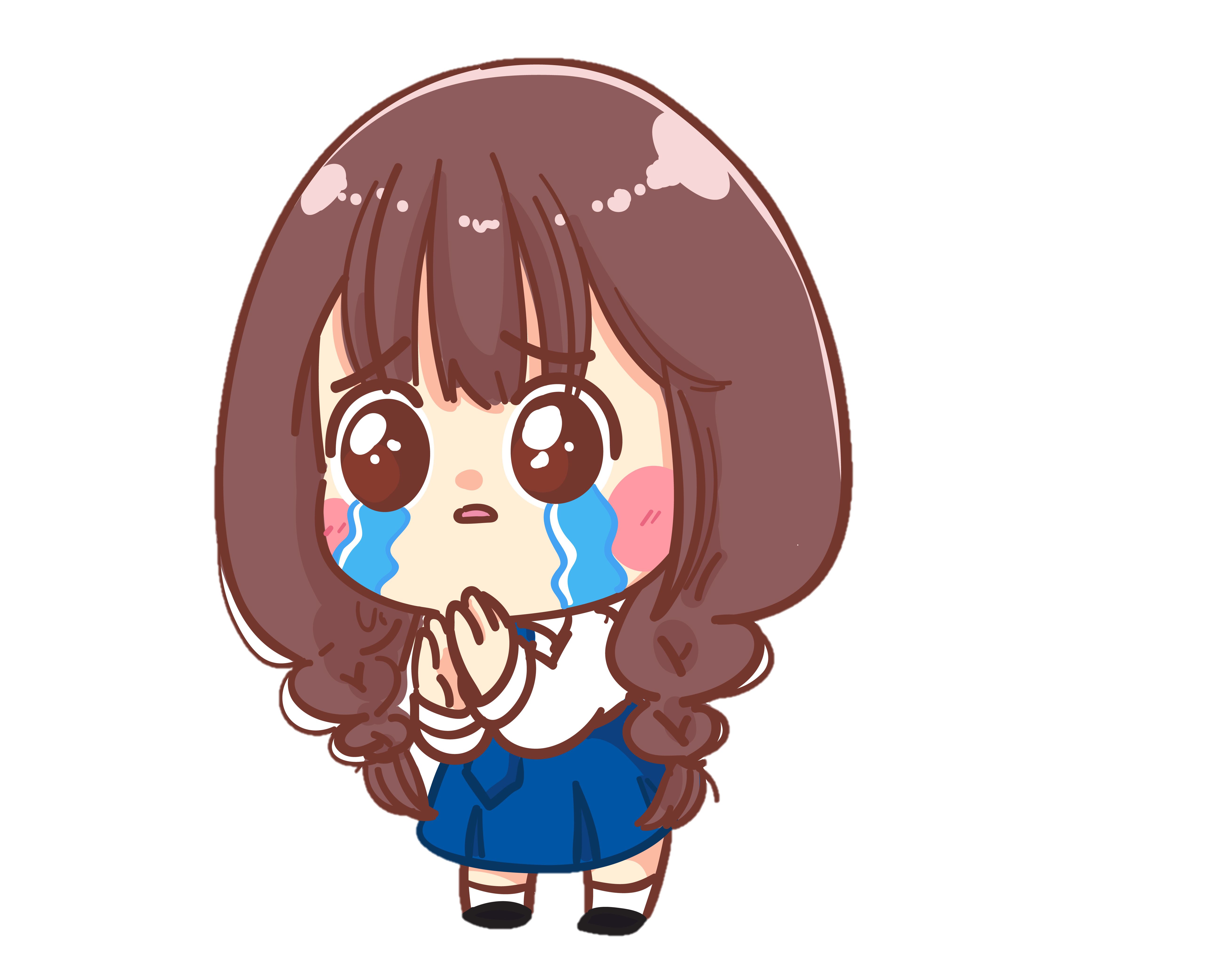 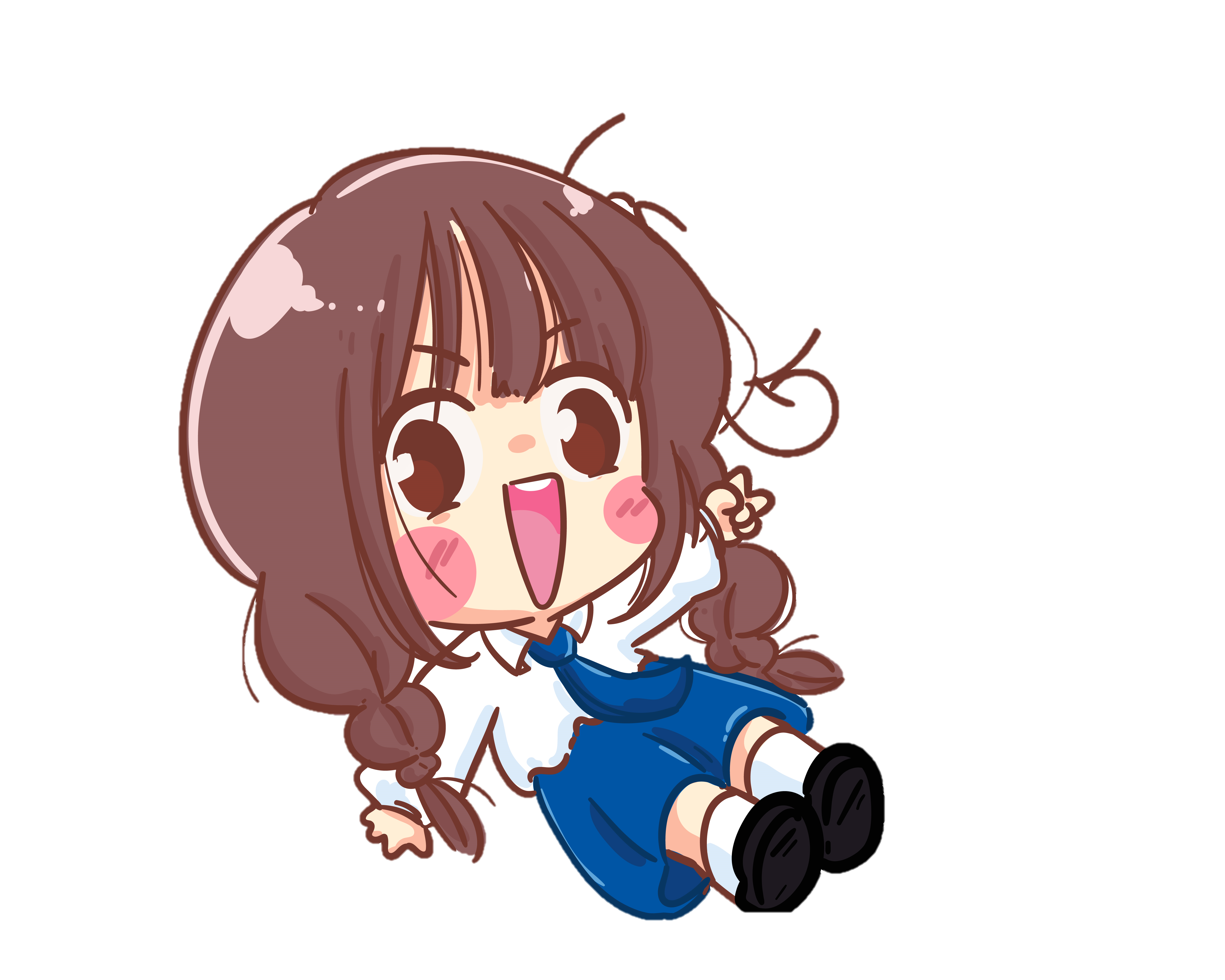 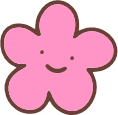 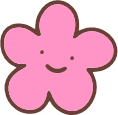 900
400
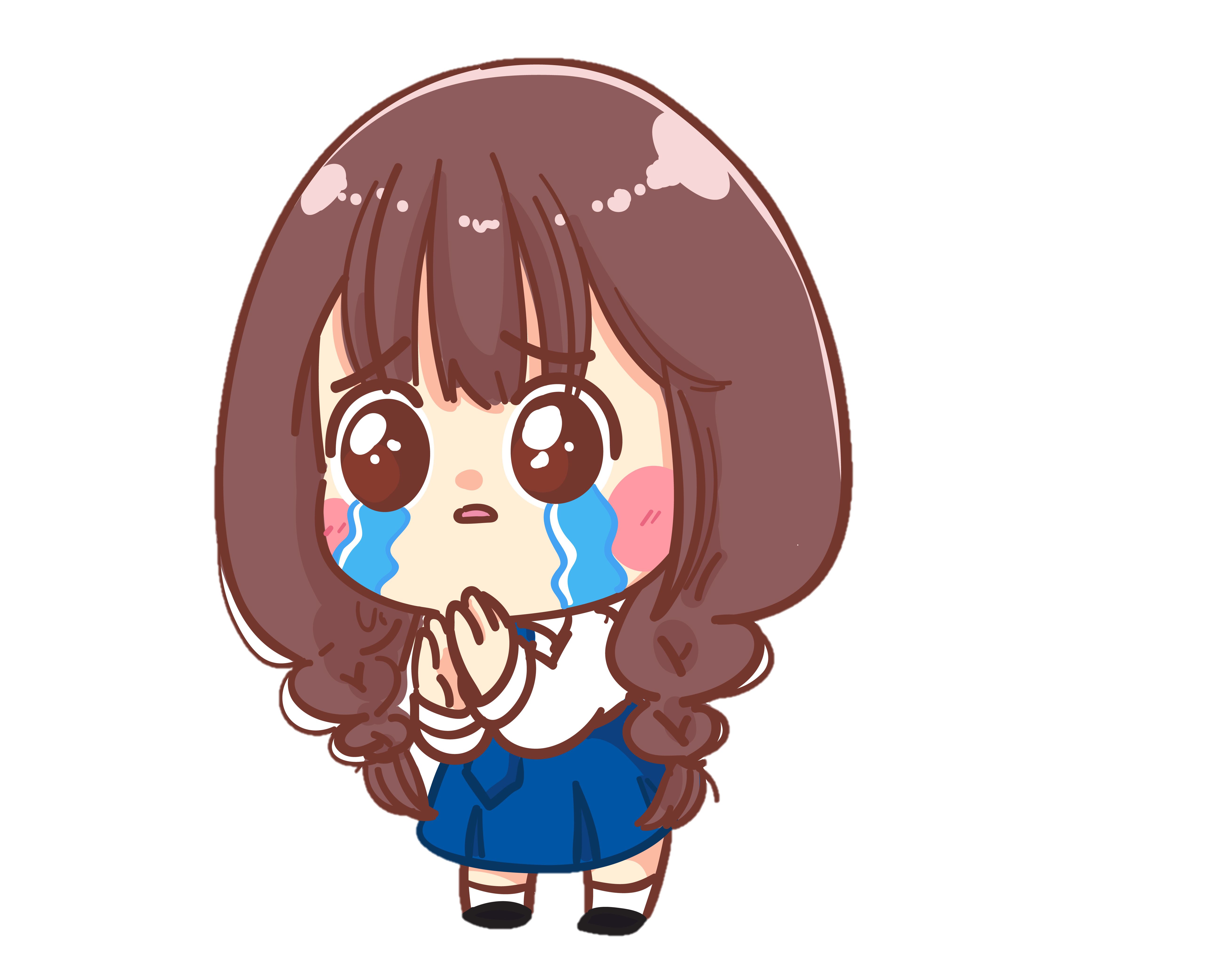 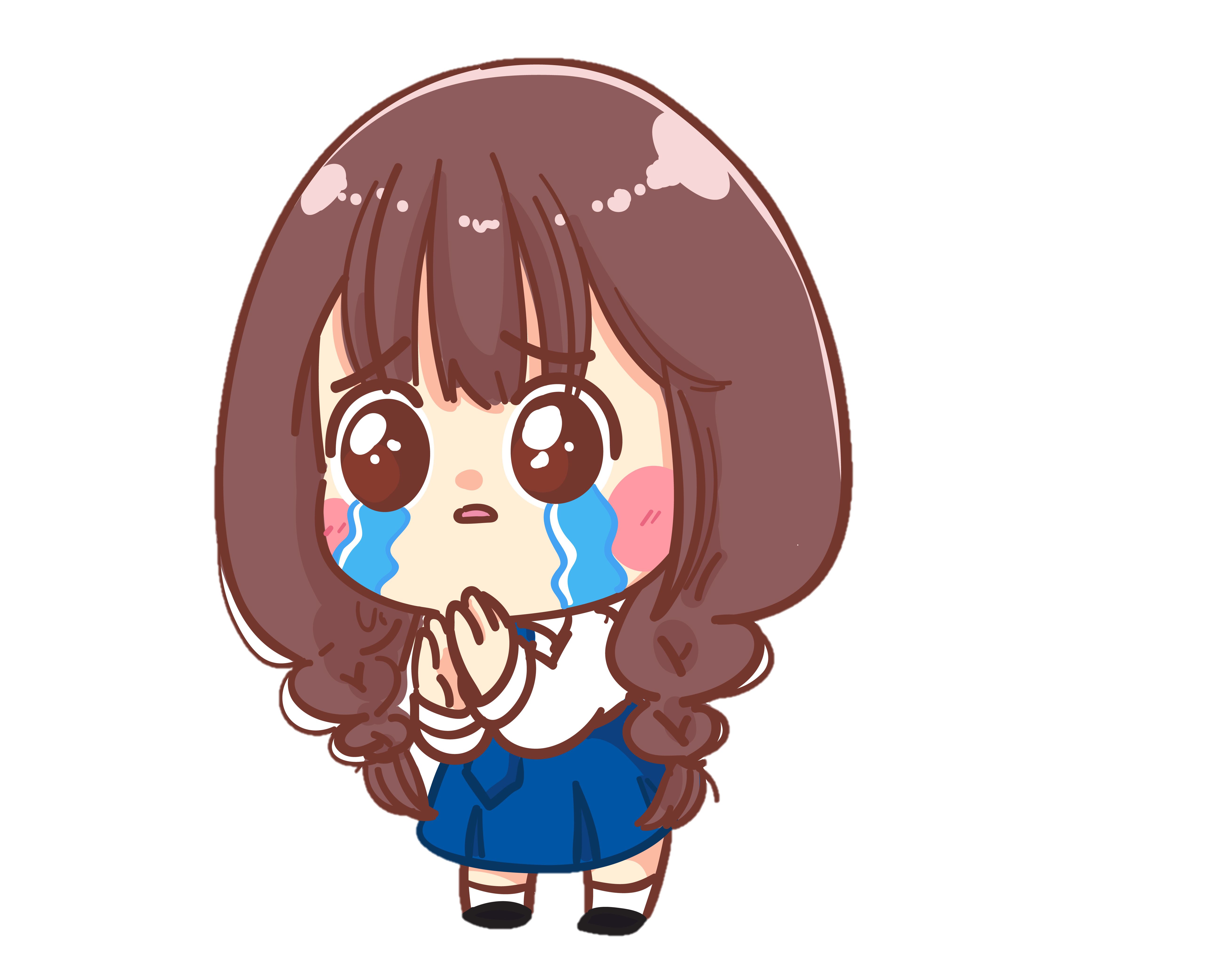 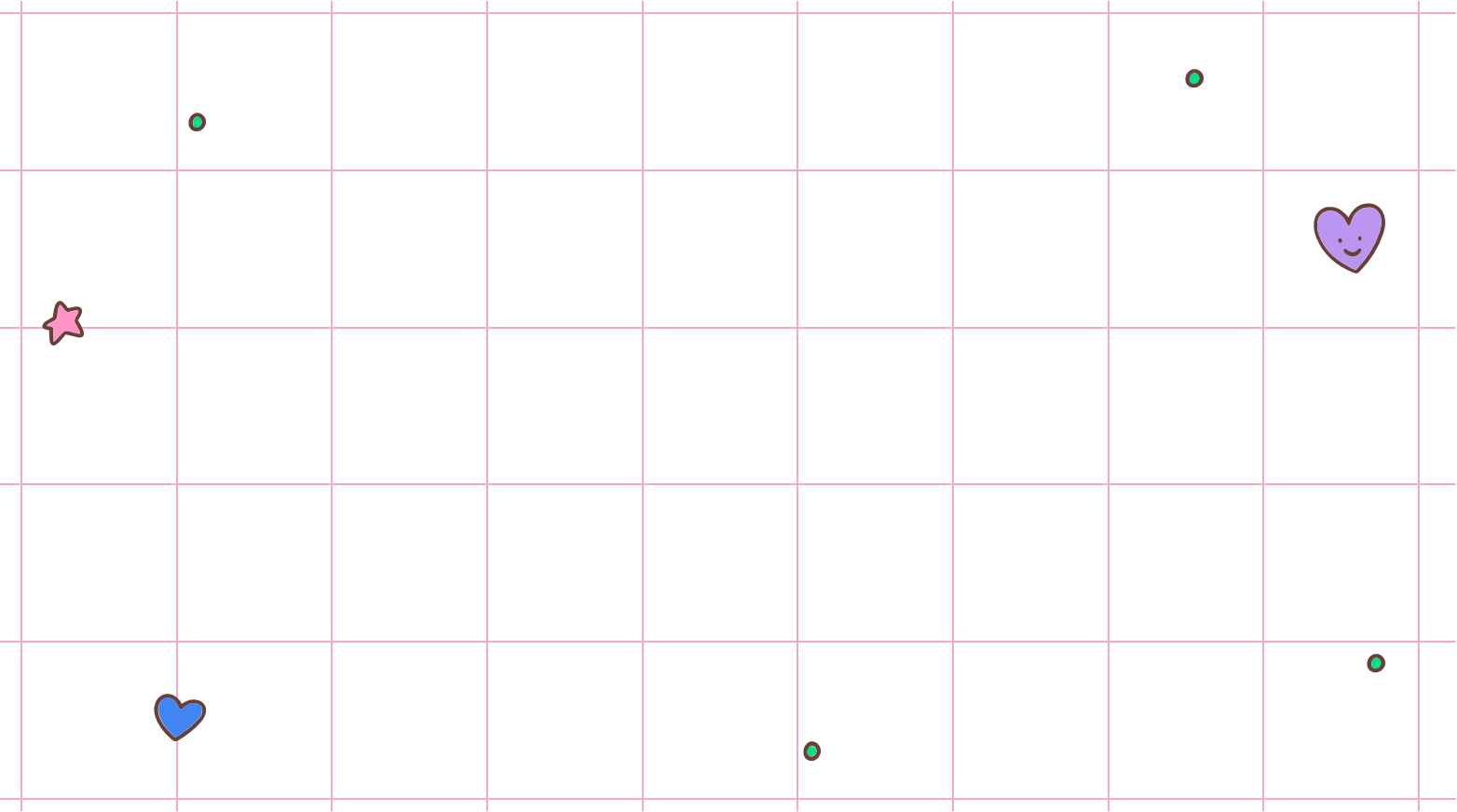 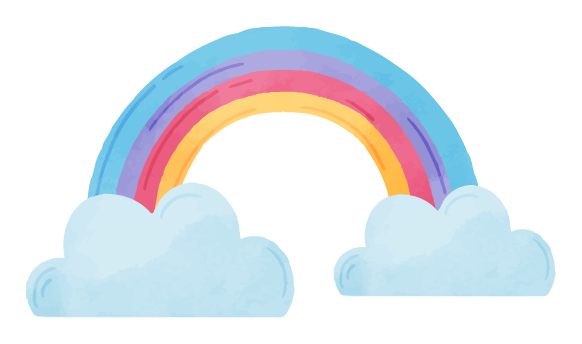 KHÁM 
PHÁ
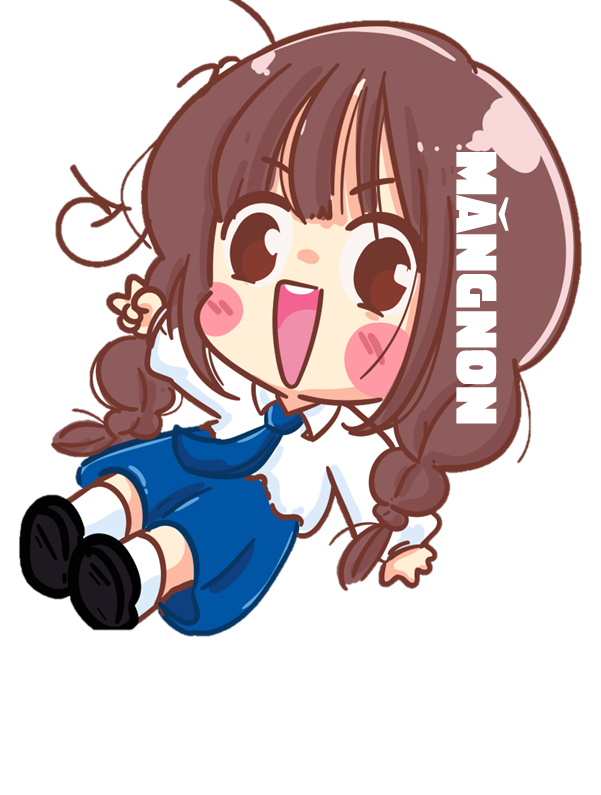 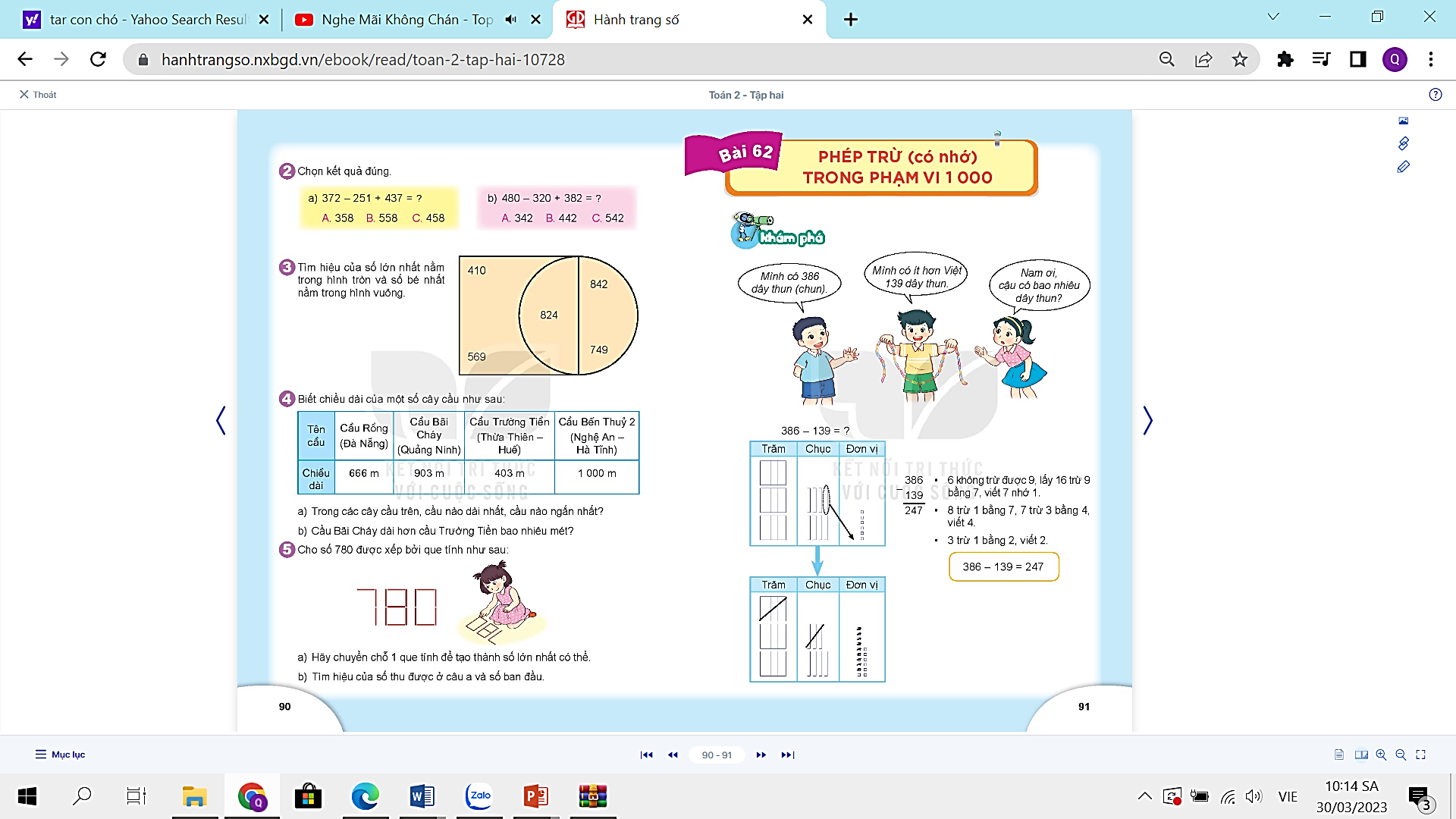 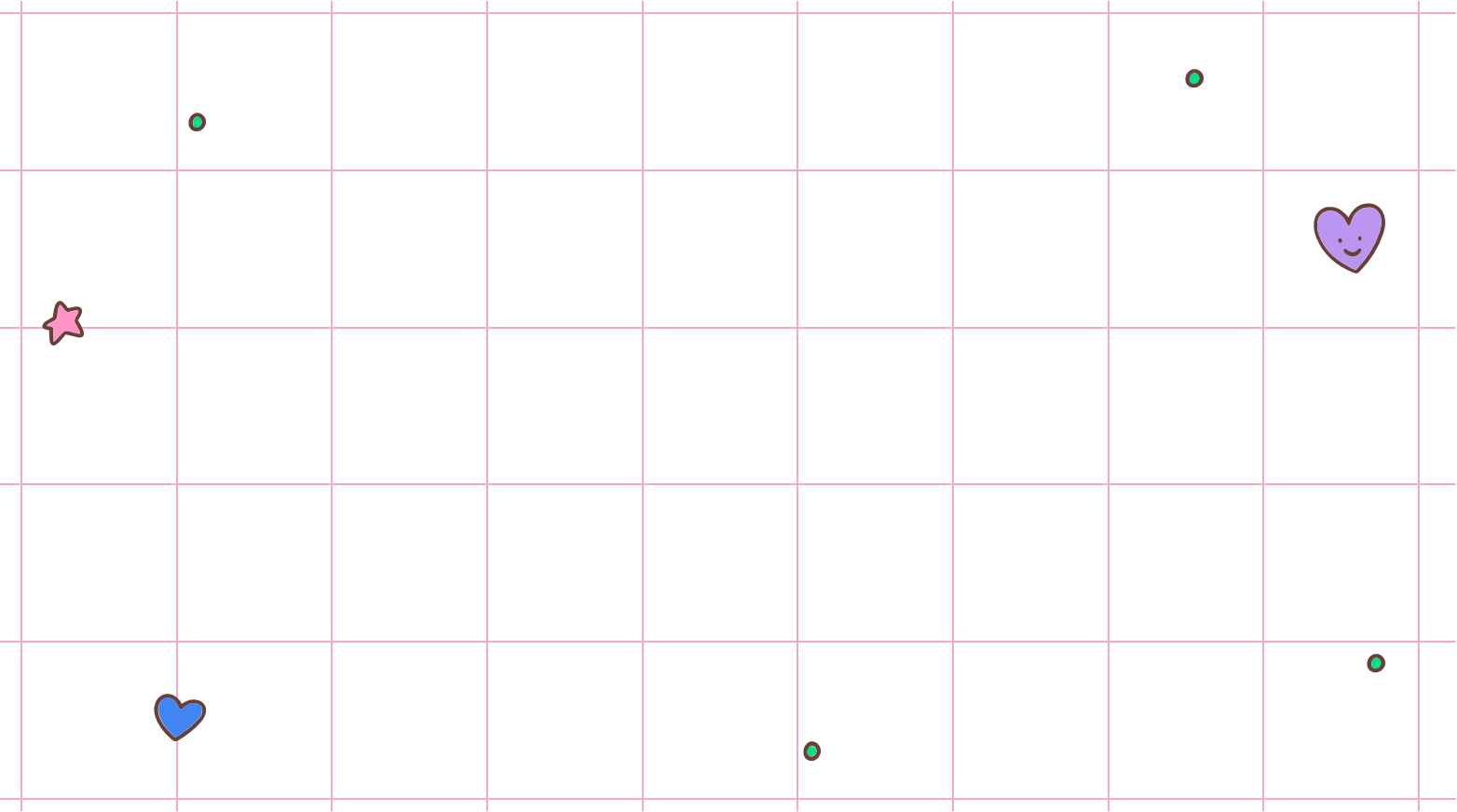 Vậy bạn nào có thể giúp mình biết Nam có bao nhiêu dây thun nhỉ?
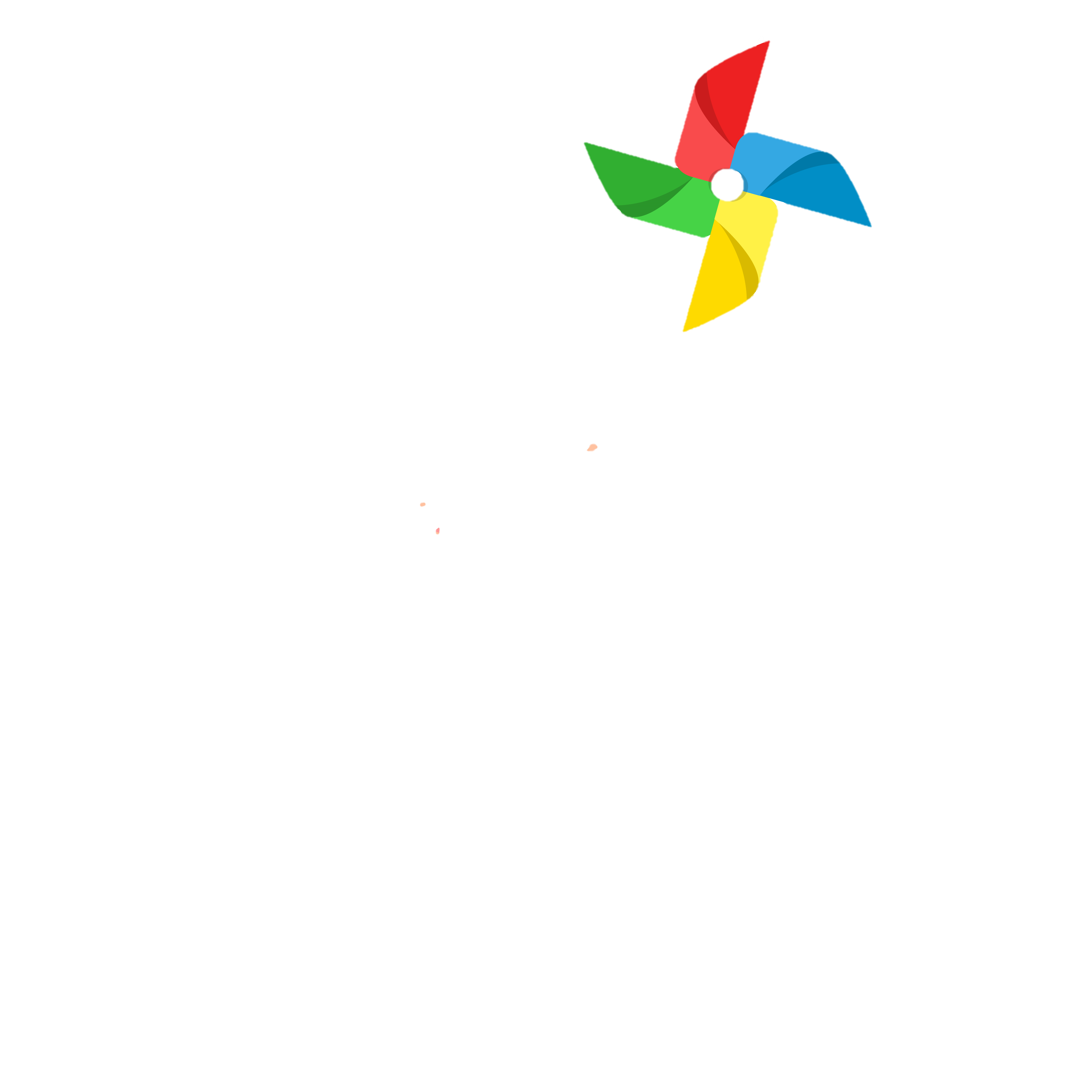 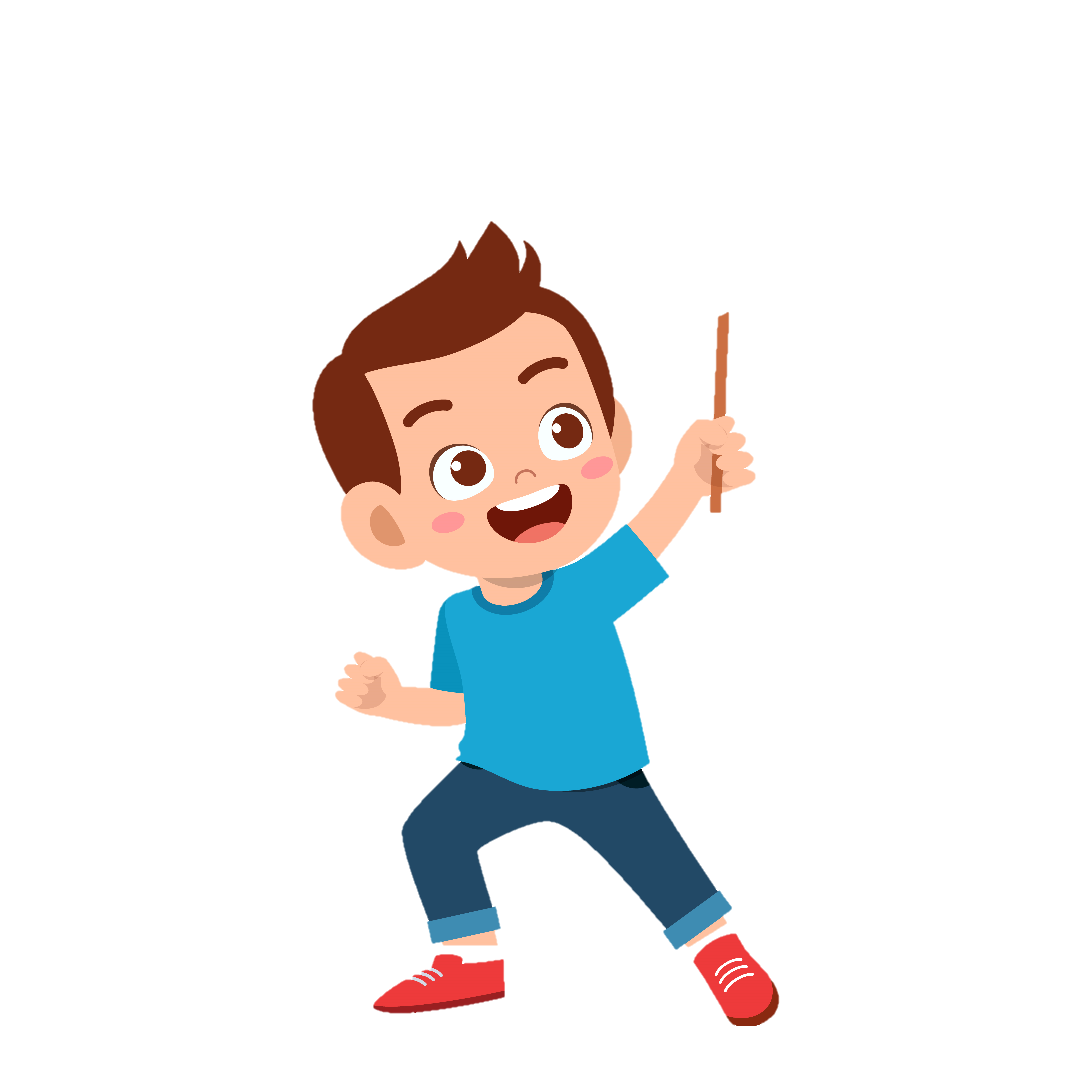 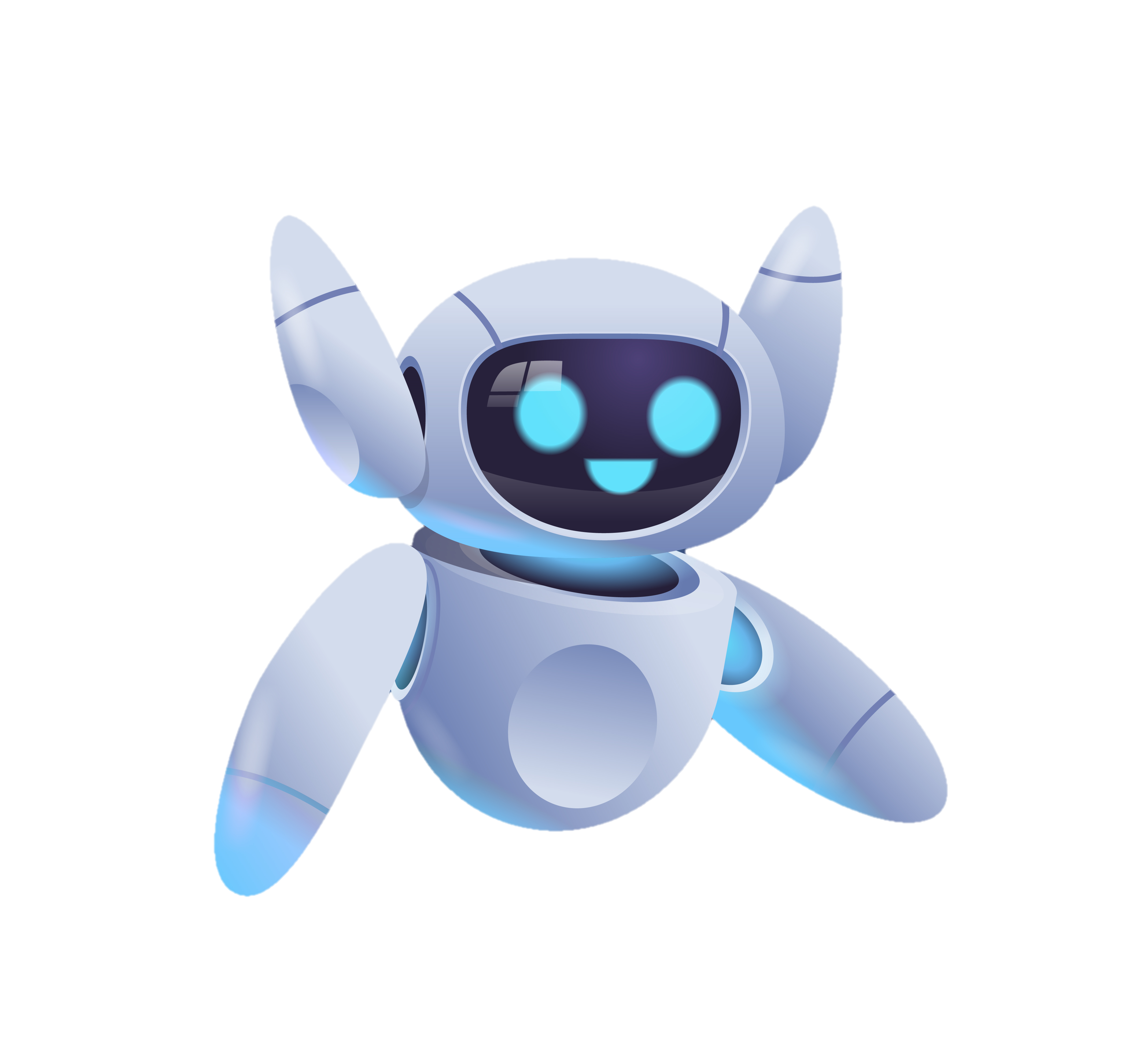 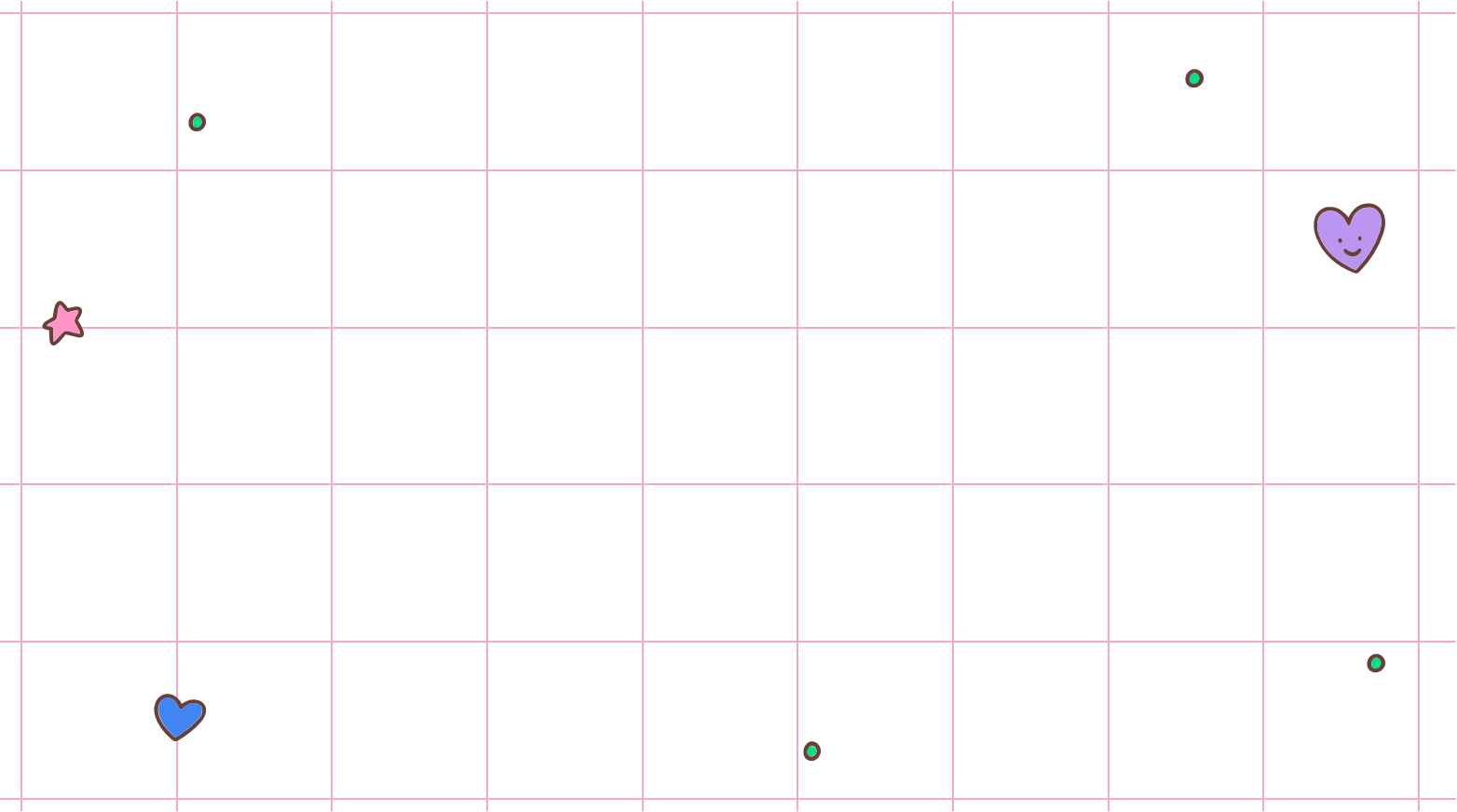 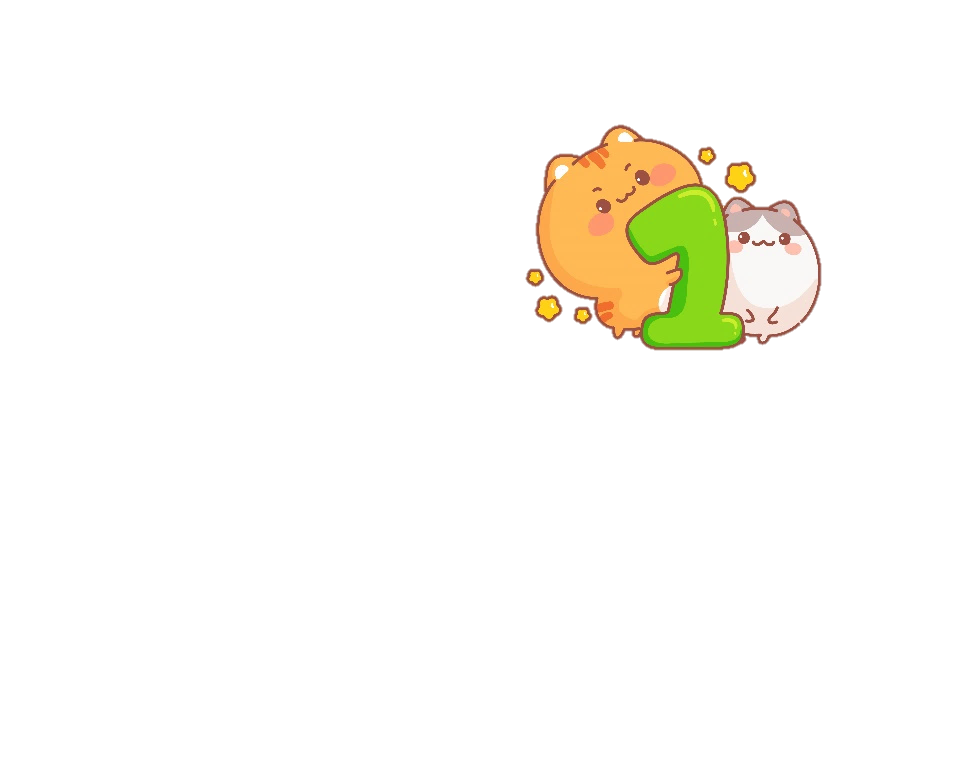 386 – 139 = ?
386
6 không trừ được 9, lấy 16 trừ 9 bằng 7, viết 7 nhớ 1.
-
139
8 trừ 1 bằng 7, 7 trừ 3 bằng 4,viết 4.
2
4
7
3 trừ 1 bằng 2, viết 2.
386 – 139 = 247
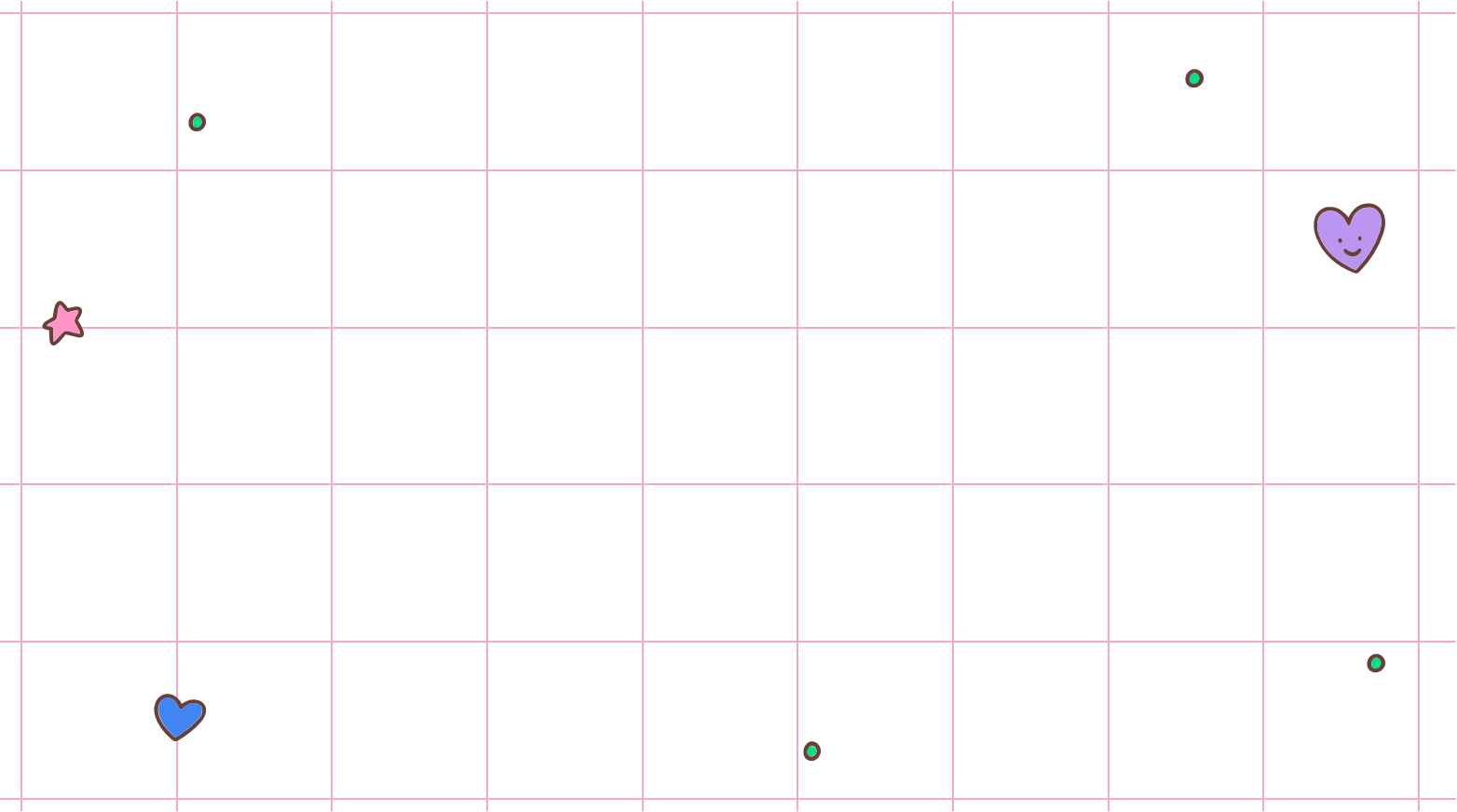 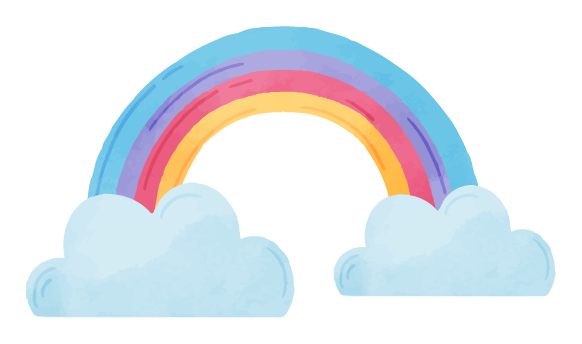 Luyện tập
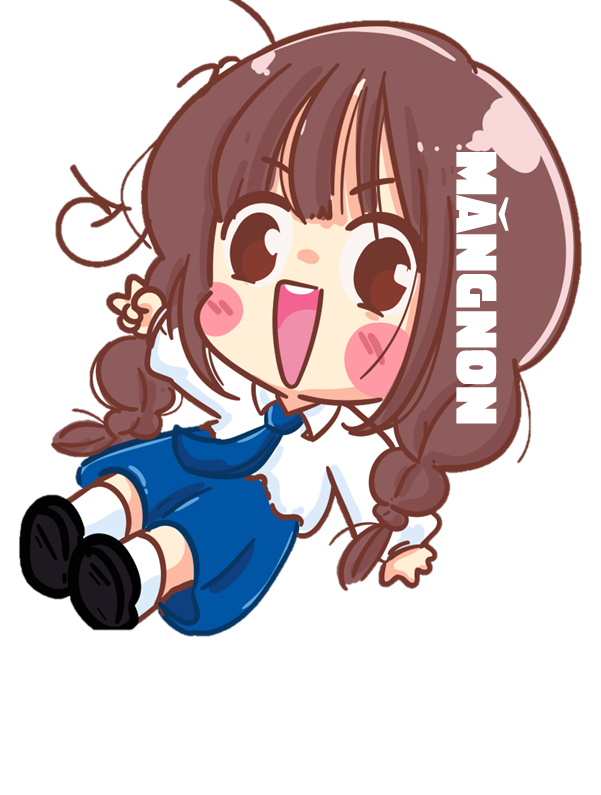 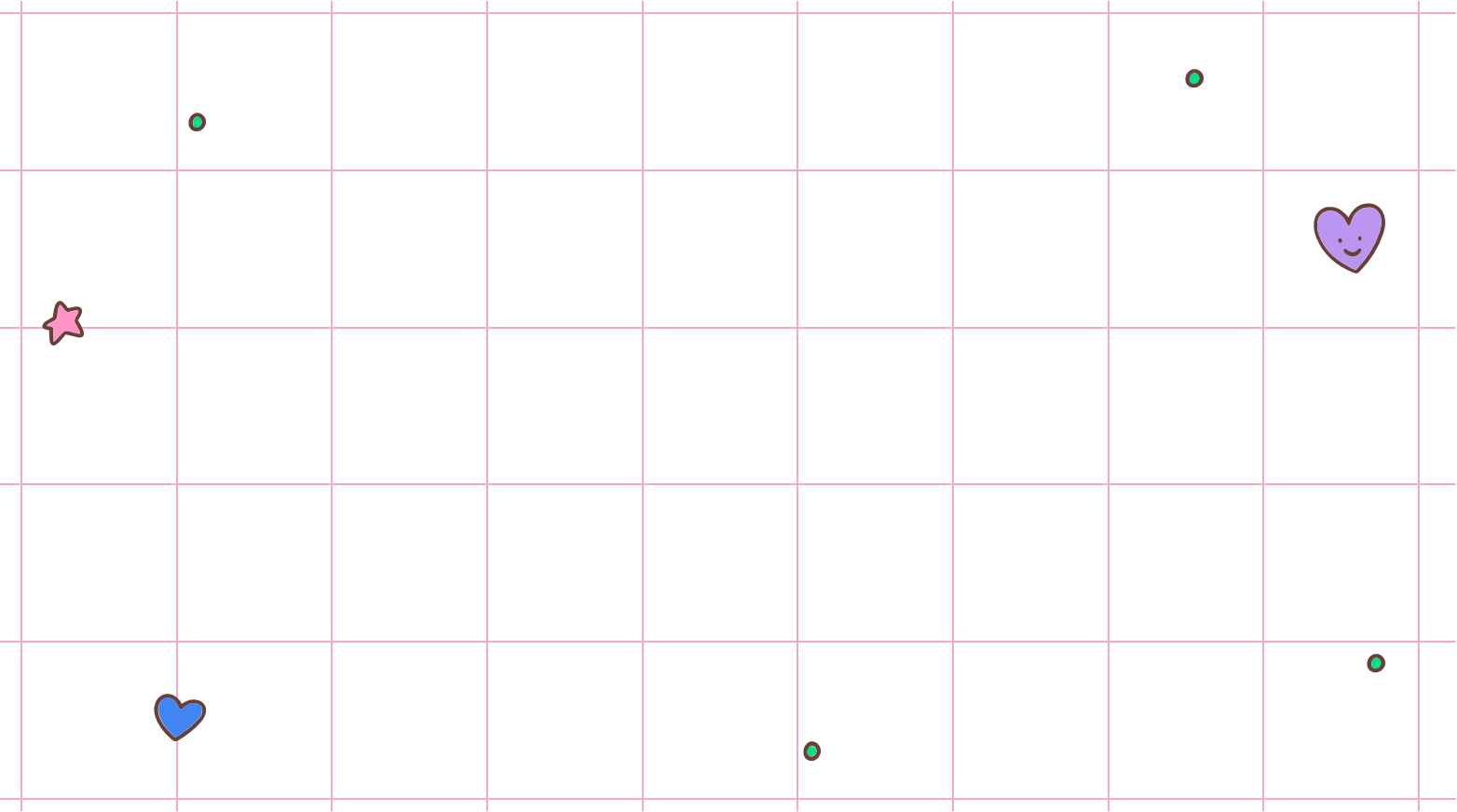 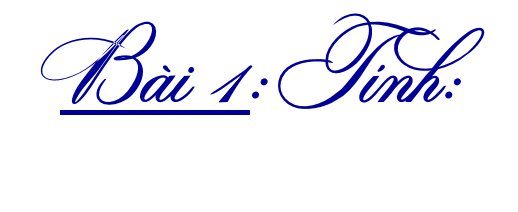 241
424
-
-
138
207
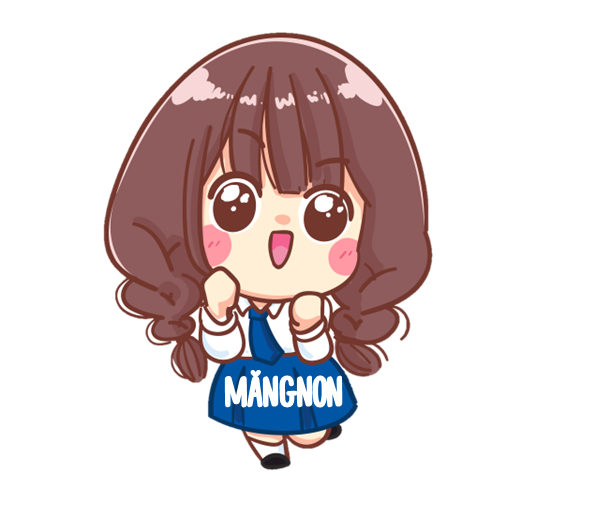 217
103
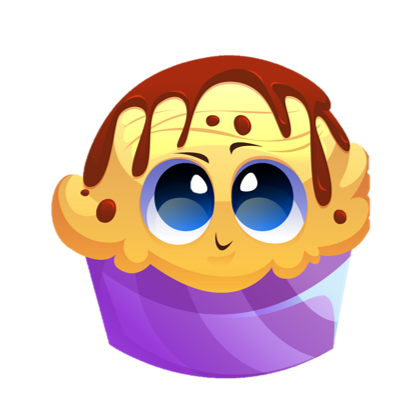 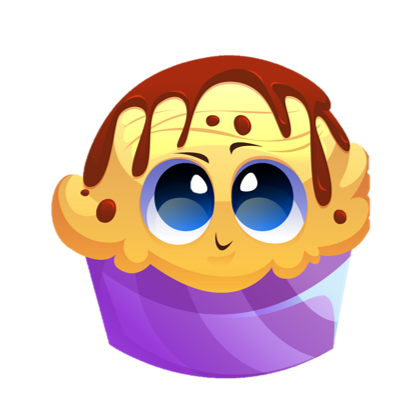 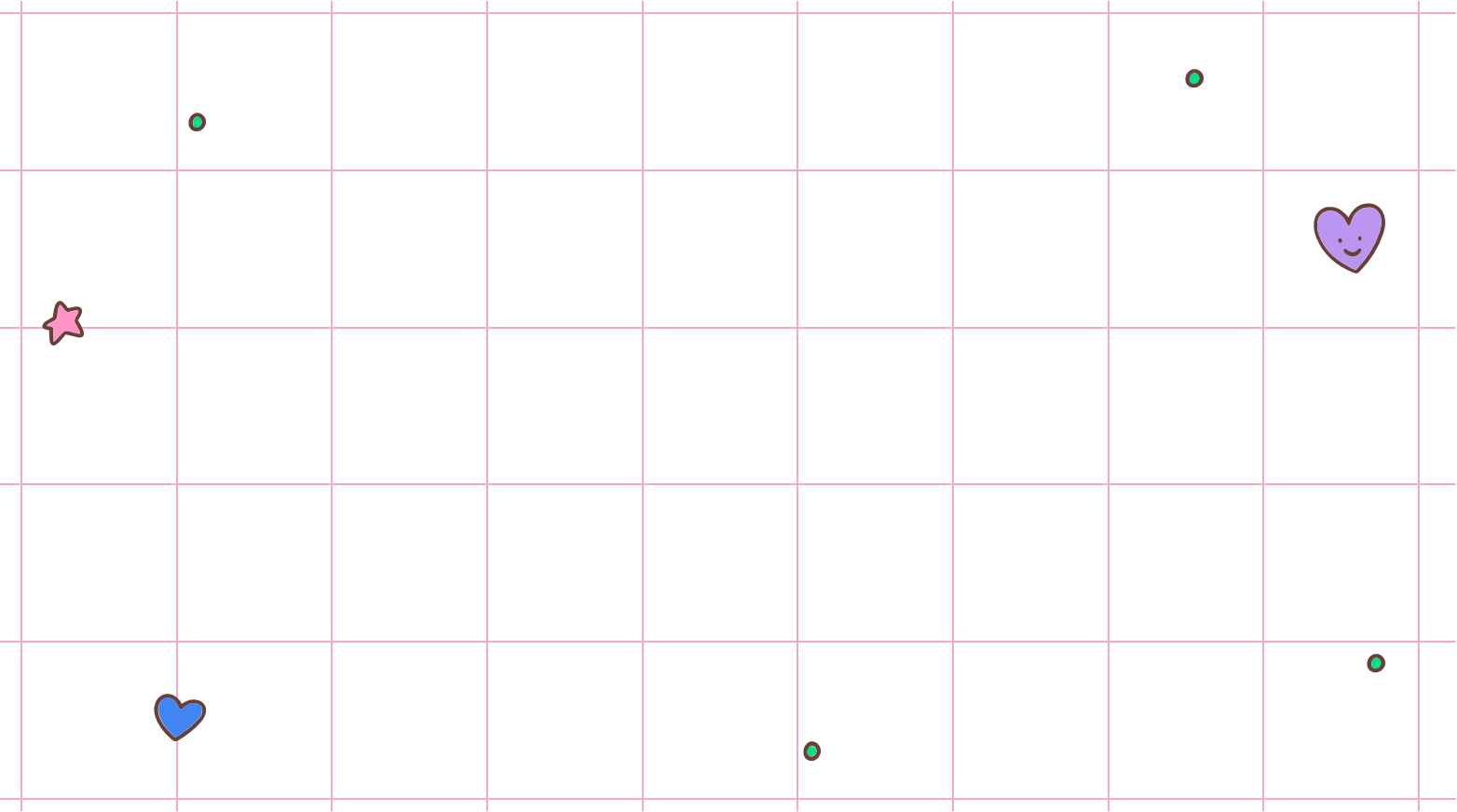 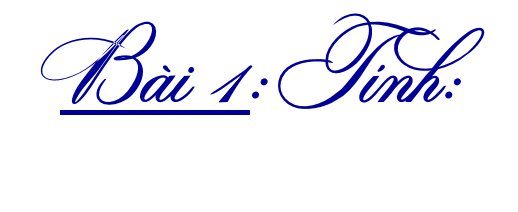 623
526
-
-
617
338
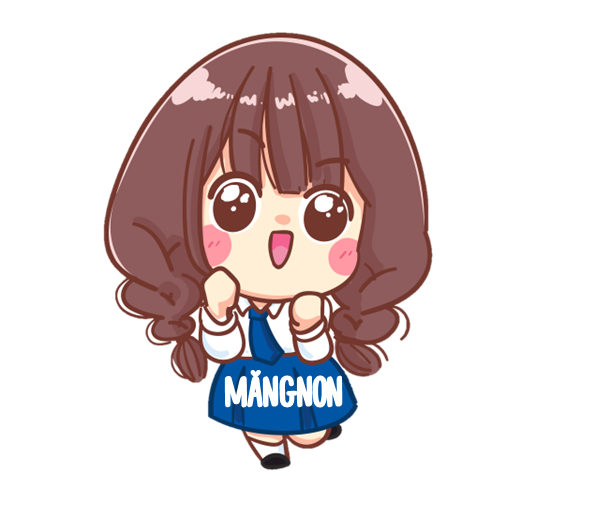 188
6
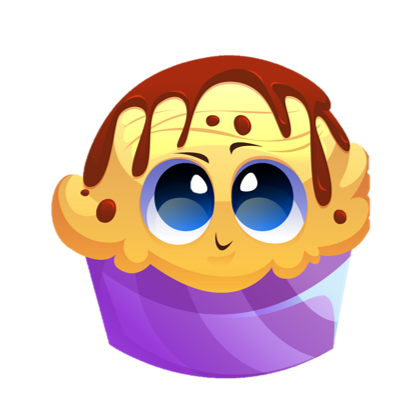 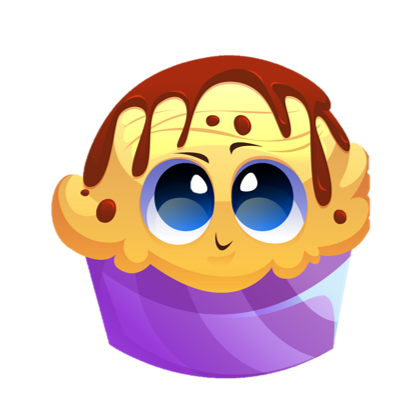 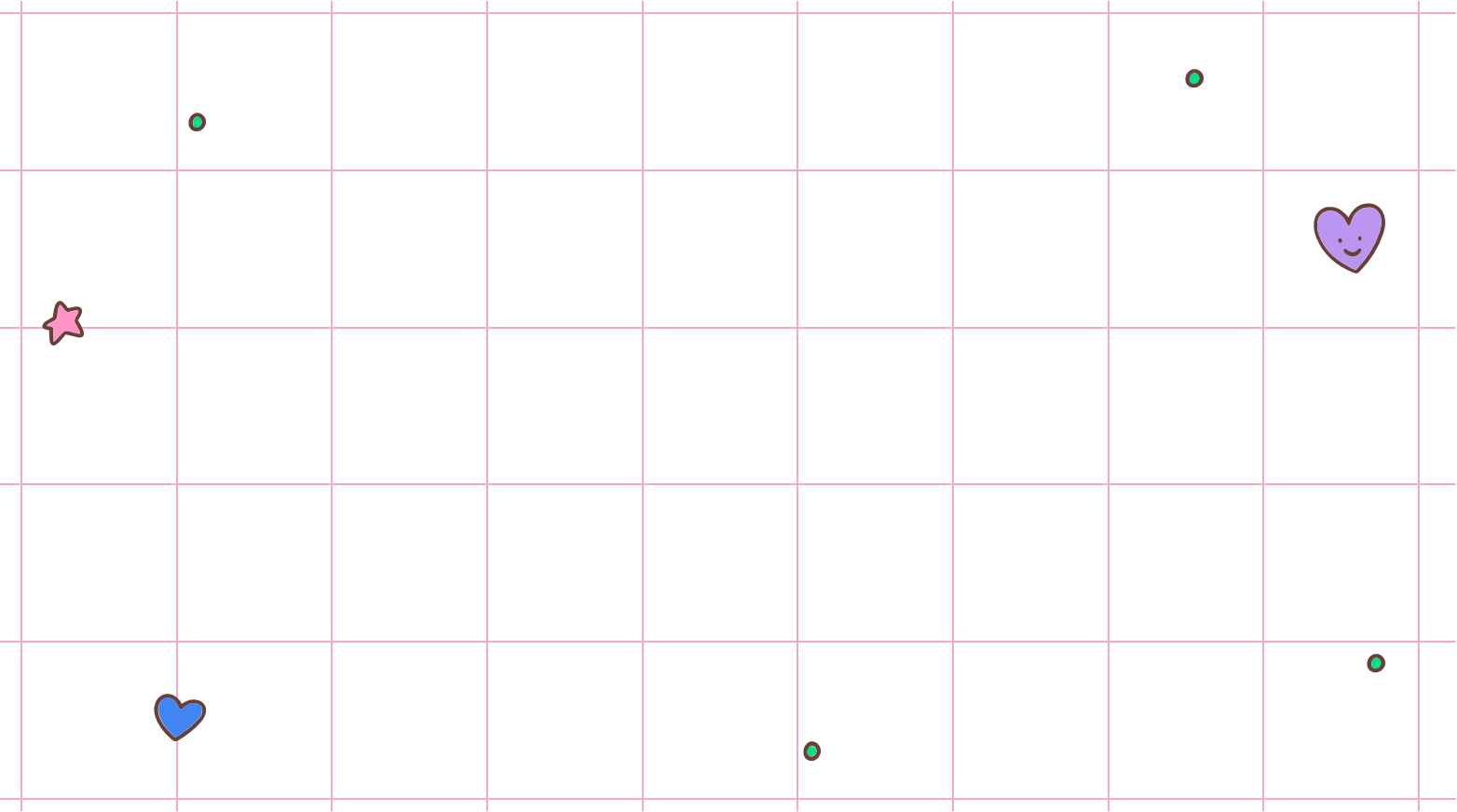 Bài 2: Đặt tính rồi tính
362 - 36
485 - 128
362
485
-
-
36
128
357
326
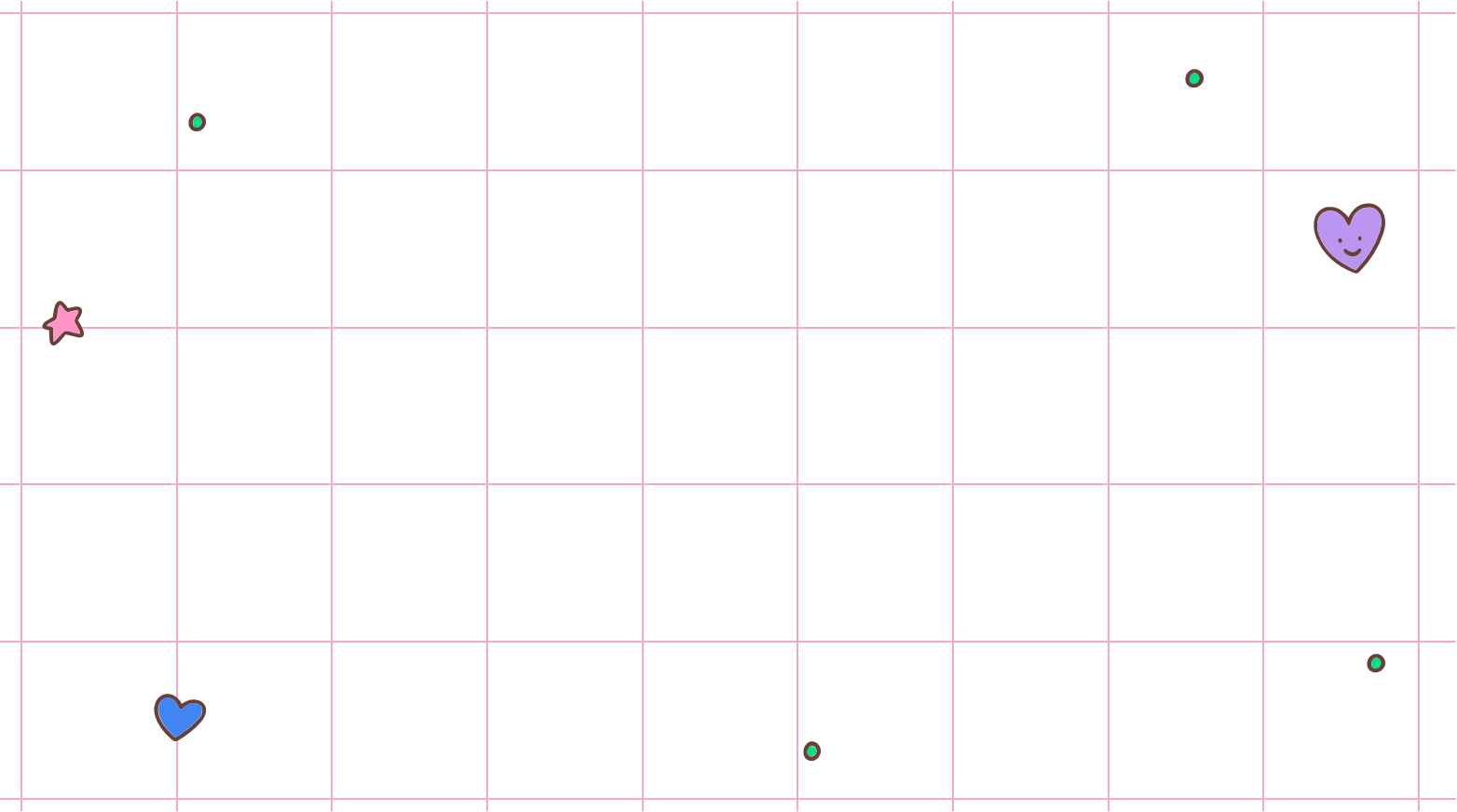 Bài 2: Đặt tính rồi tính
651 - 635
780 - 68
651
780
-
-
635
68
712
16
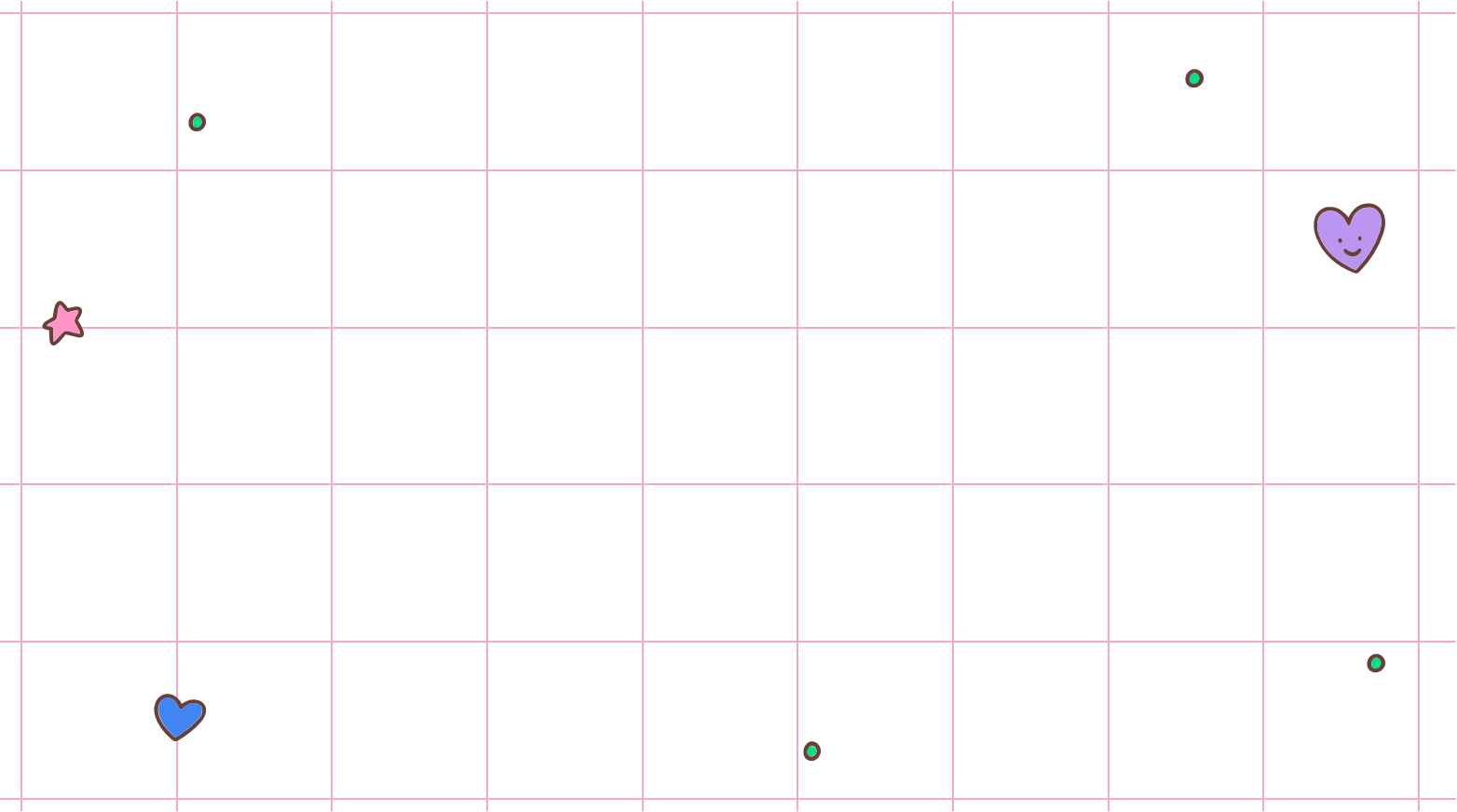 Trong vườn ươm có 456 cây giống. Người ta lấy đi 148 cây giống để trồng rừng. Hỏi trong vườn ươm còn lại bao nhiêu cây giống?
3
Bài giải
Trong vườn ươm còn lại số cây giống là:
456 – 148 = 308 (cây giống)
              Đáp số: 308 cây giống
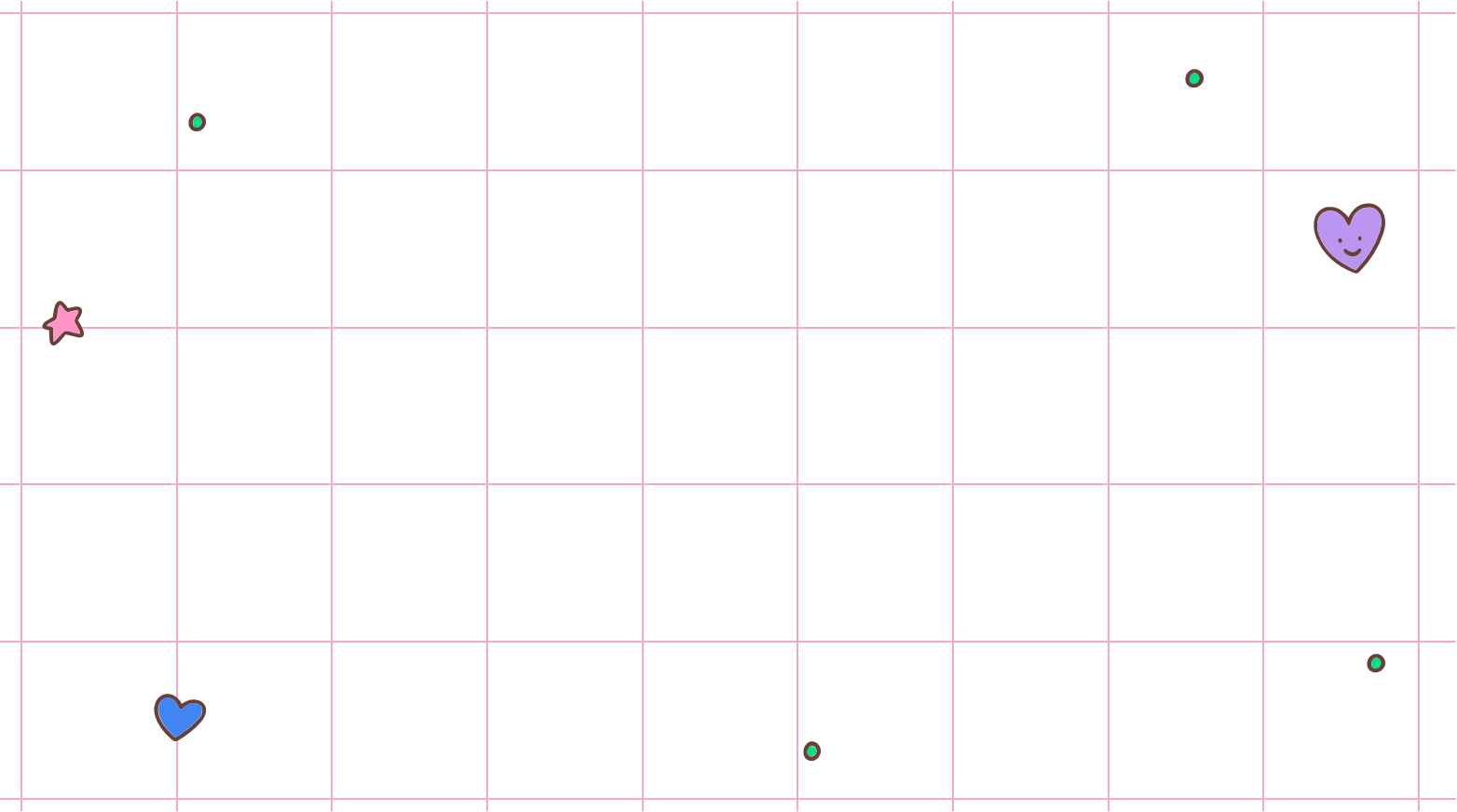 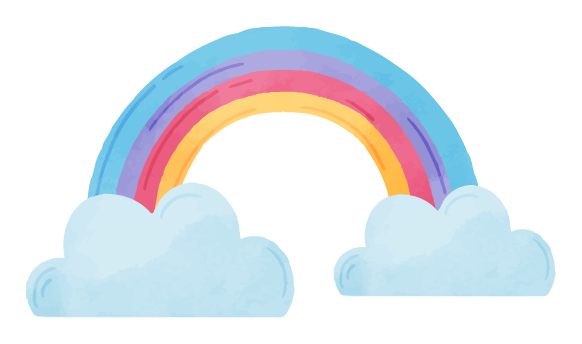 DẶN DÒ
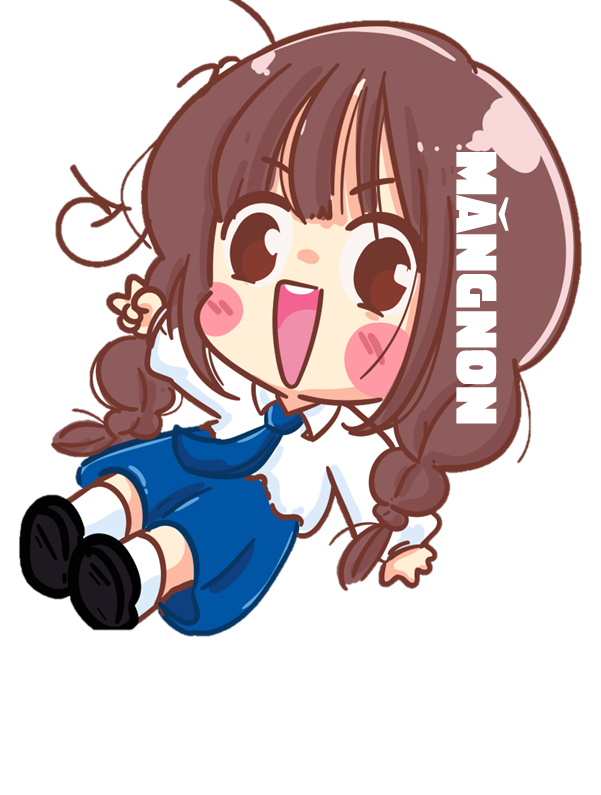 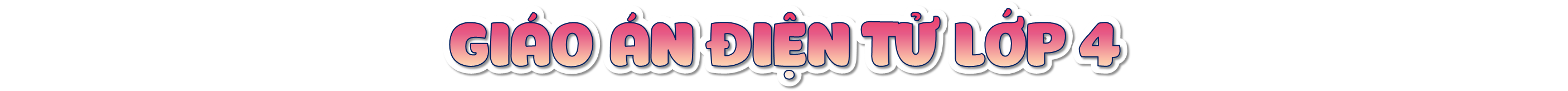 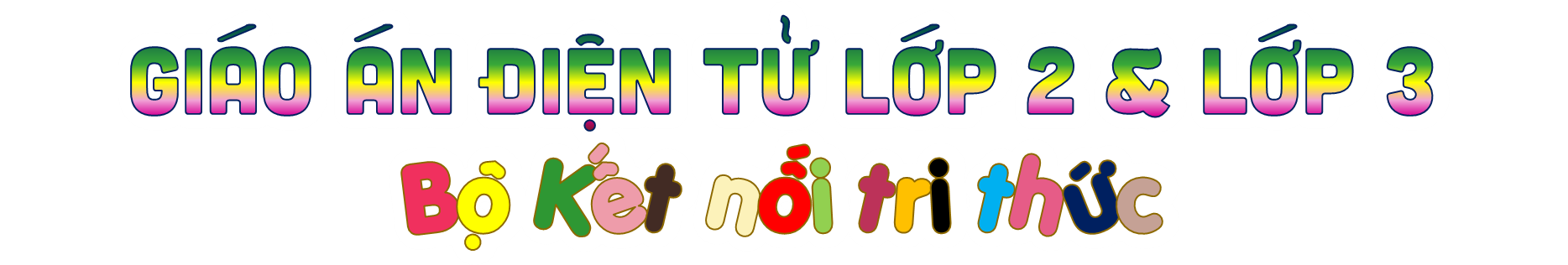 Soạn bài giảng yêu cầu các khối lớp
Thiết kế bài giảng E – Learning
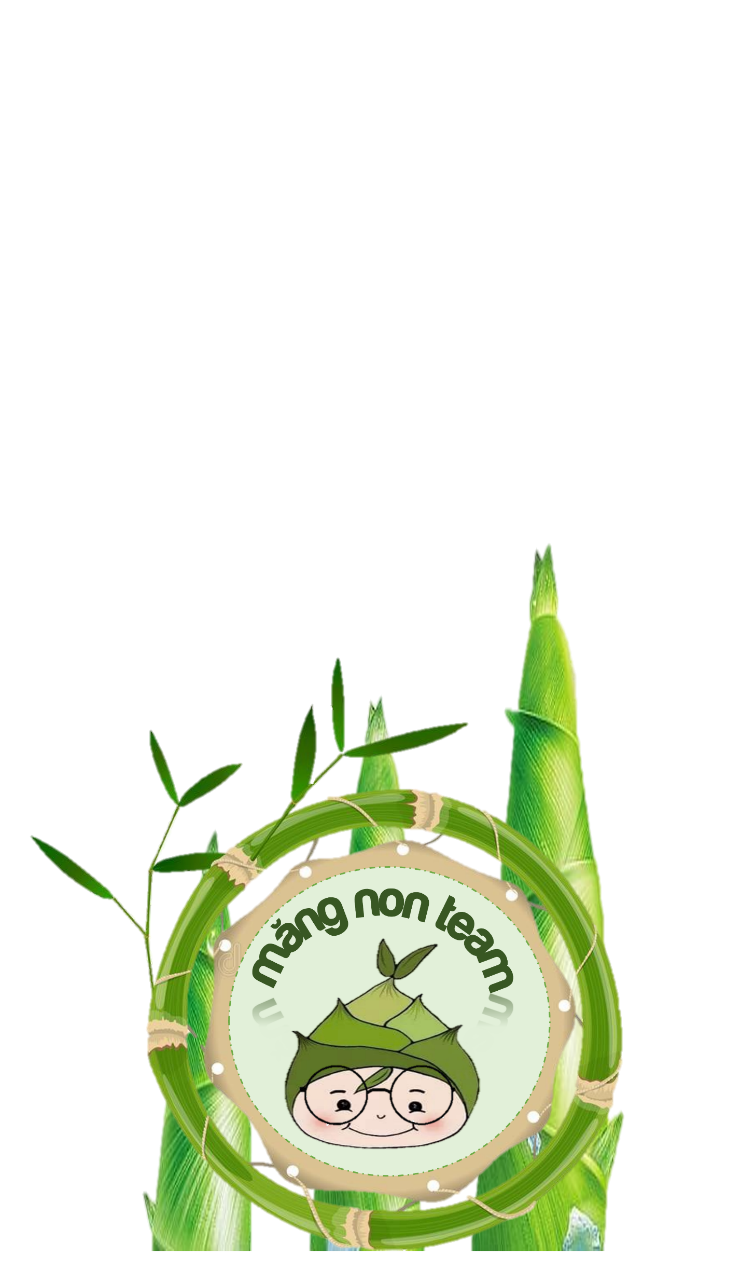 MĂNG NON – TÀI LIỆU TIỂU HỌC 
Mời truy cập: MĂNG NON- TÀI LIỆU TIỂU HỌC | Facebook
ZALO : 0382348780 - 0984848929